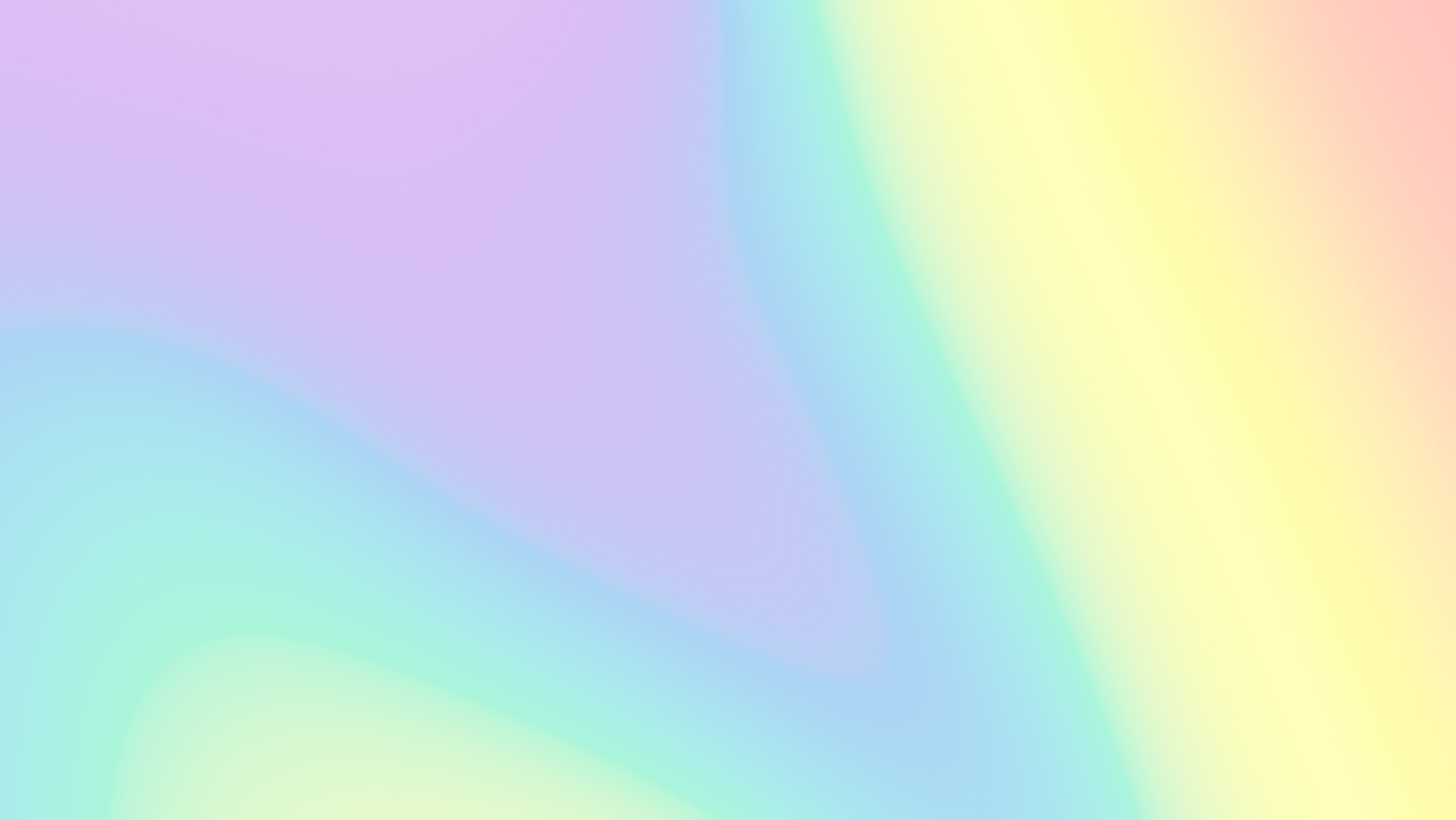 Express yourself through Adobe Express
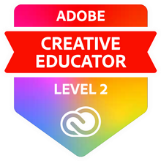 Lidija Cvetko i Lejla Skalnik
CUC, 28.4 - 30. 4. 2023.
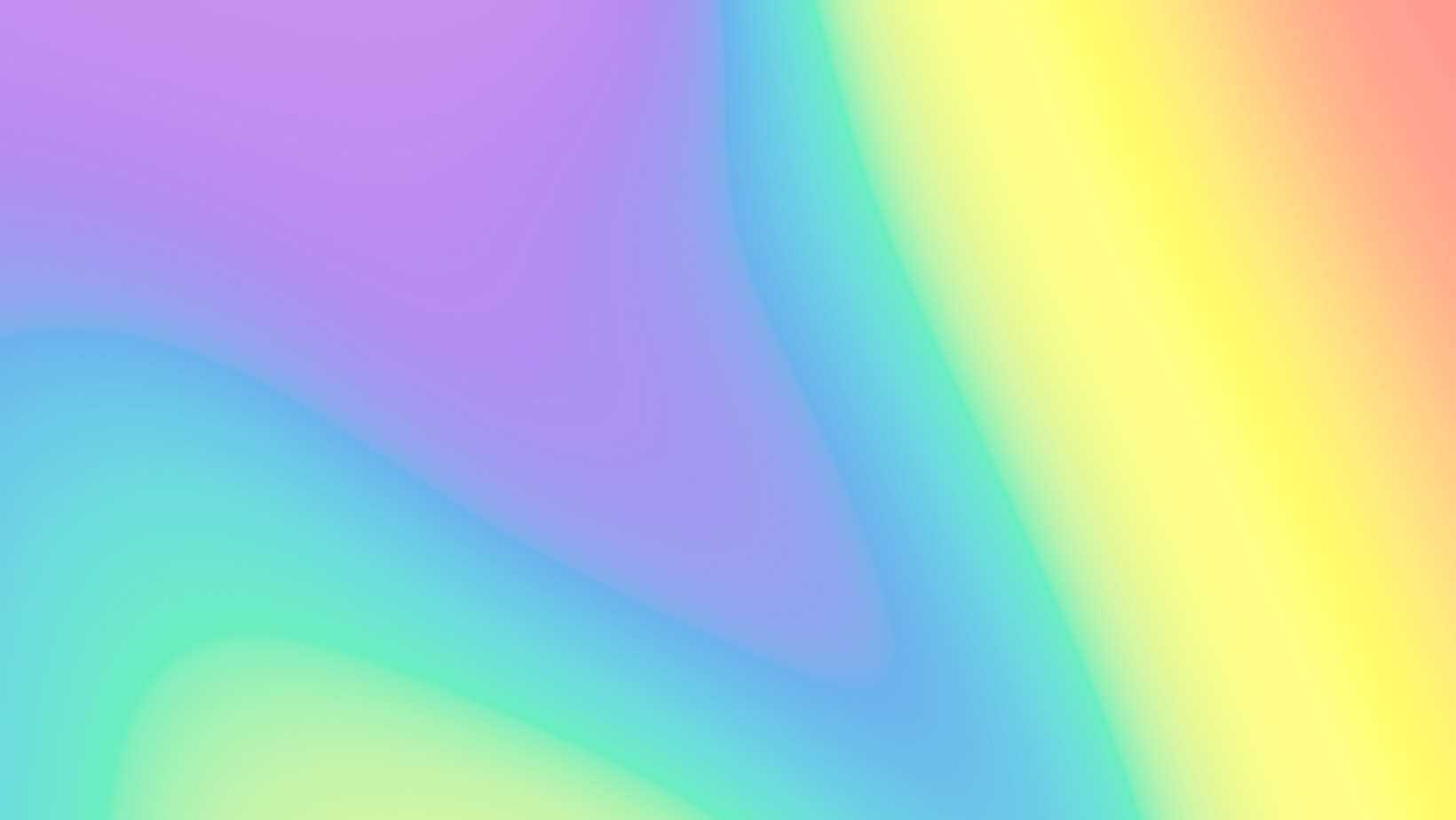 Adobe alati
 besplatna opcija i mogućnost plaćene verzije
 web i mobilna aplikacija
 namjena: izrada prezentacija, grafika, plakata, pozivnica, 
letaka, kolaža, web stranica, videozapisa, razglednica, životopisa…
 besplatni planovi lekcija i projektne ideje
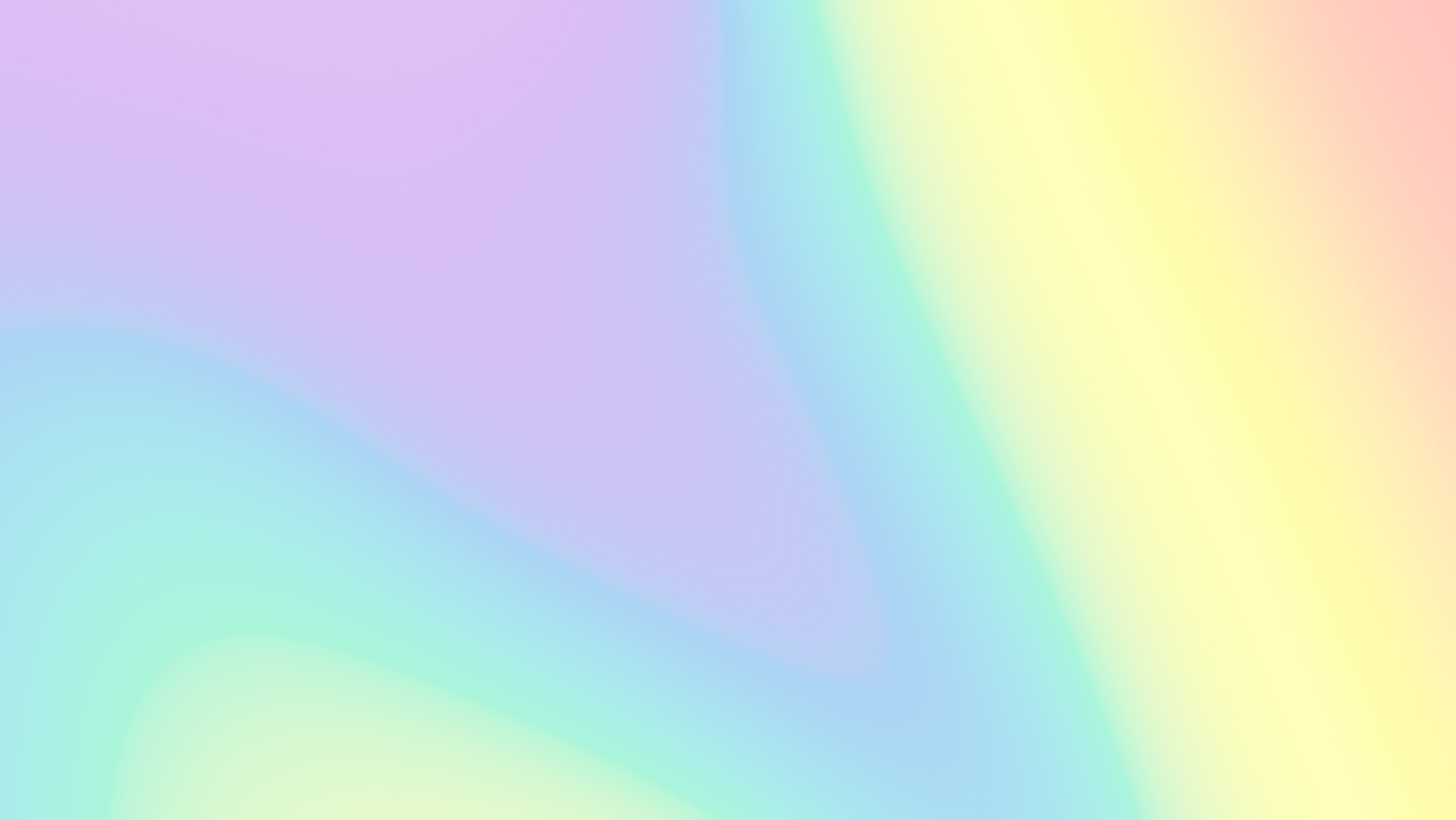 Prednosti
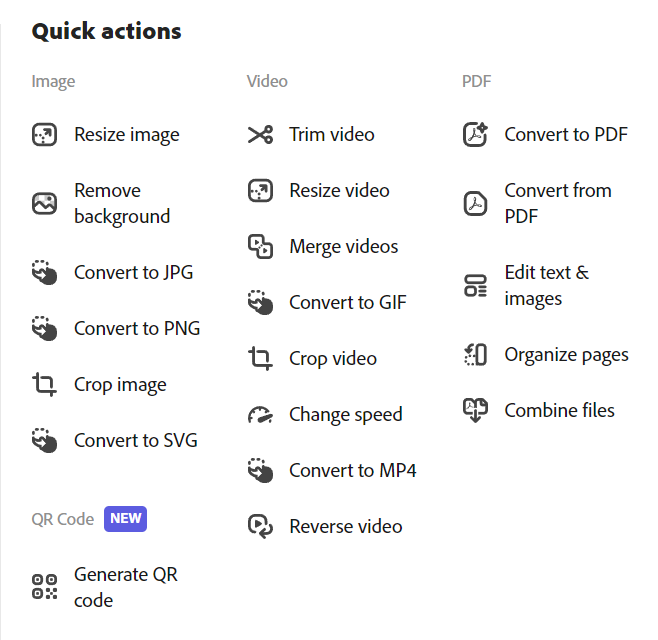 mogućnost dizajniranja uz već pripremljene predloške
 prilagodba sadržaja uz različite pozadine, animacije, ikone…
 mogućnost preuzimanja završenih radova u .jpg i .png formatu ( posteri, plakati) i pdf (web stranica/ prezentacija)
 suradnja na istom projektu / prezentaciji
 jednostavno dijeljenje sadržaja
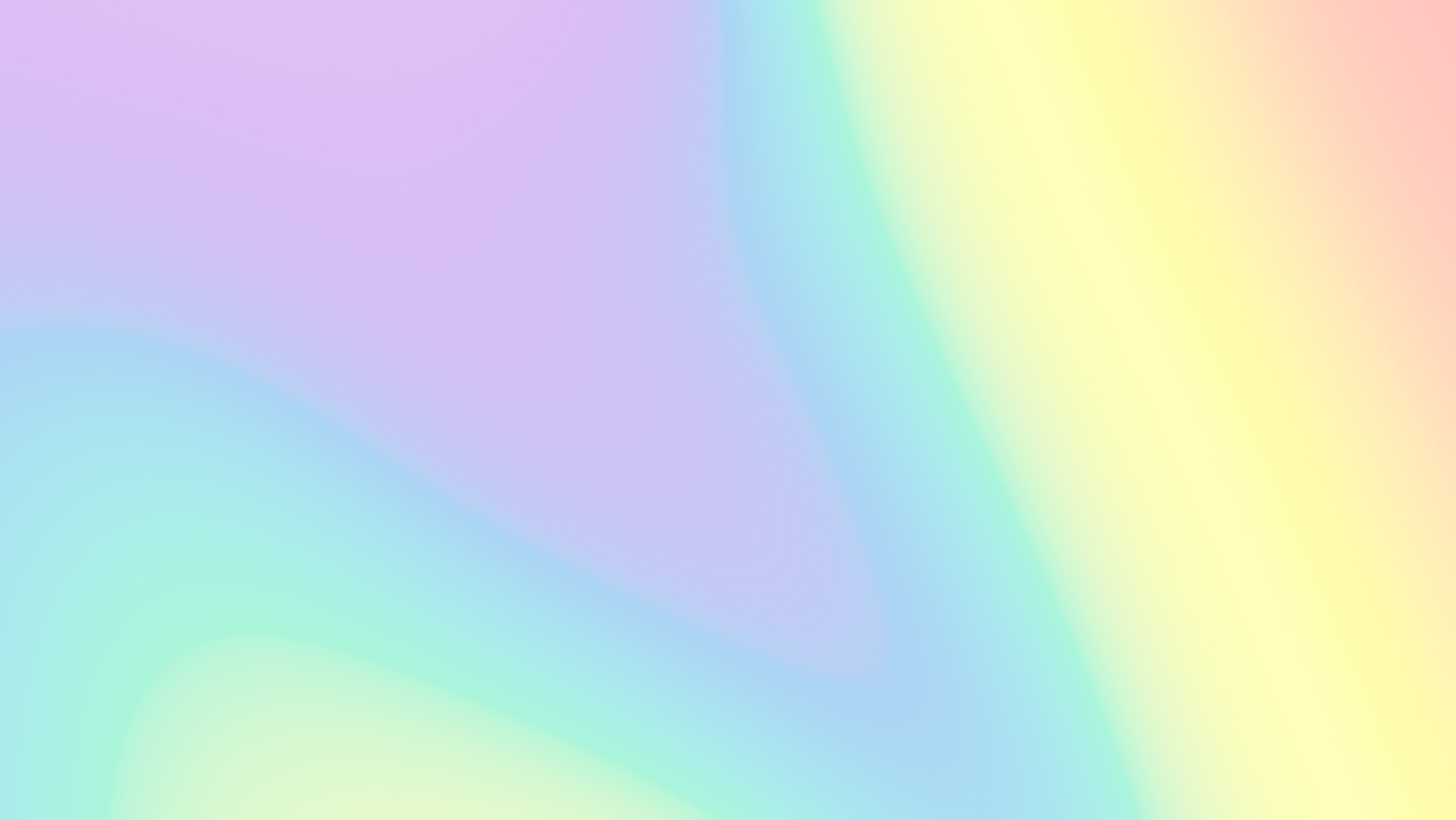 PrimjeriNastavna jedinica:
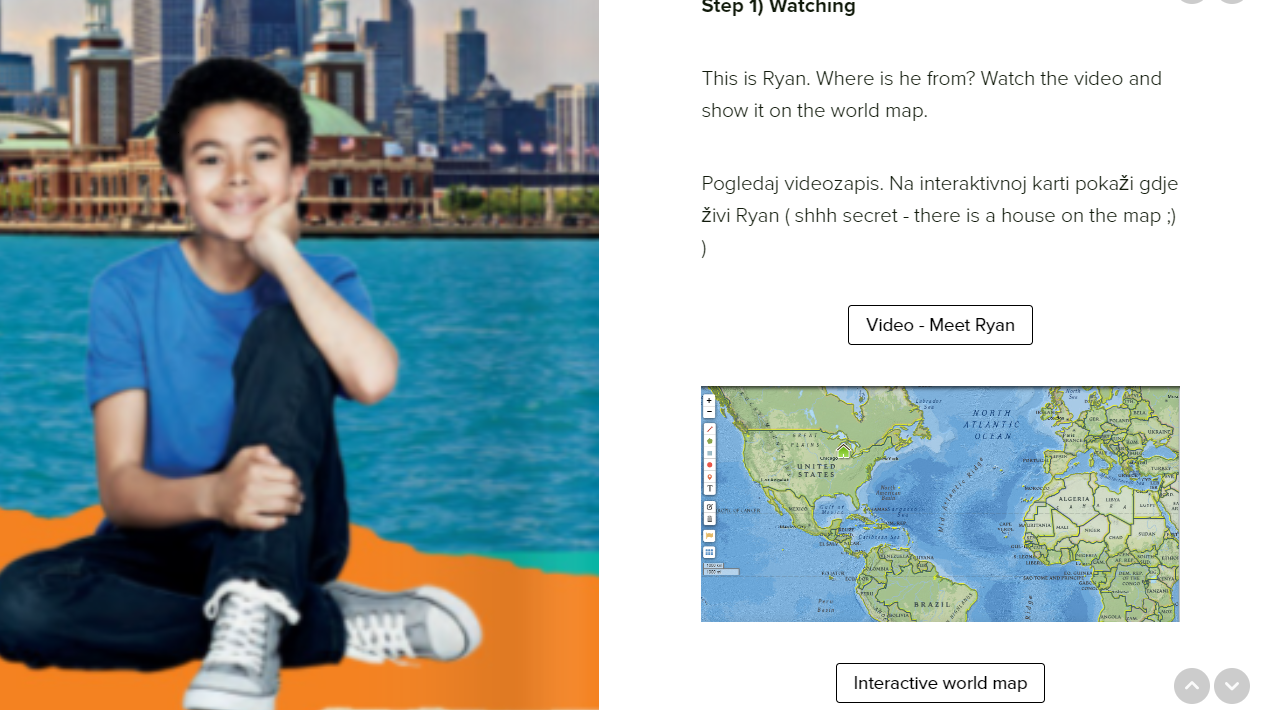 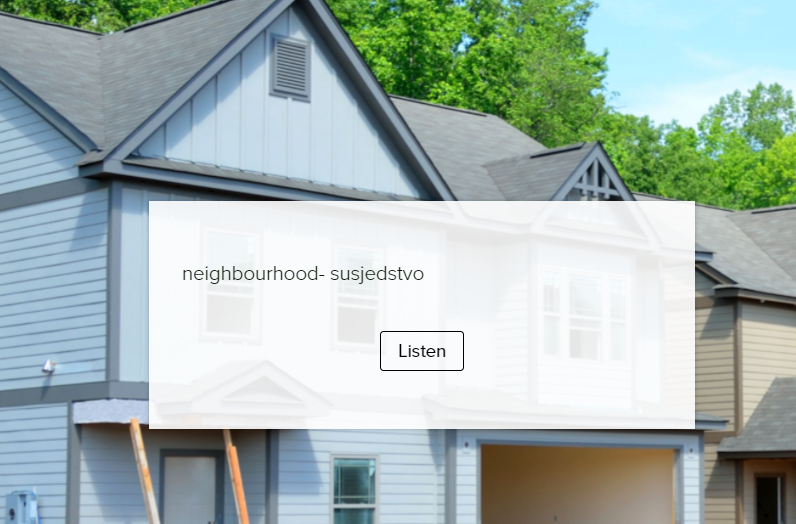 format: web stranica
 fotografije 
 interaktivni sadržaji (karta ) 
 videozapisi 
 poveznice na audio sadržaje (rječnik)
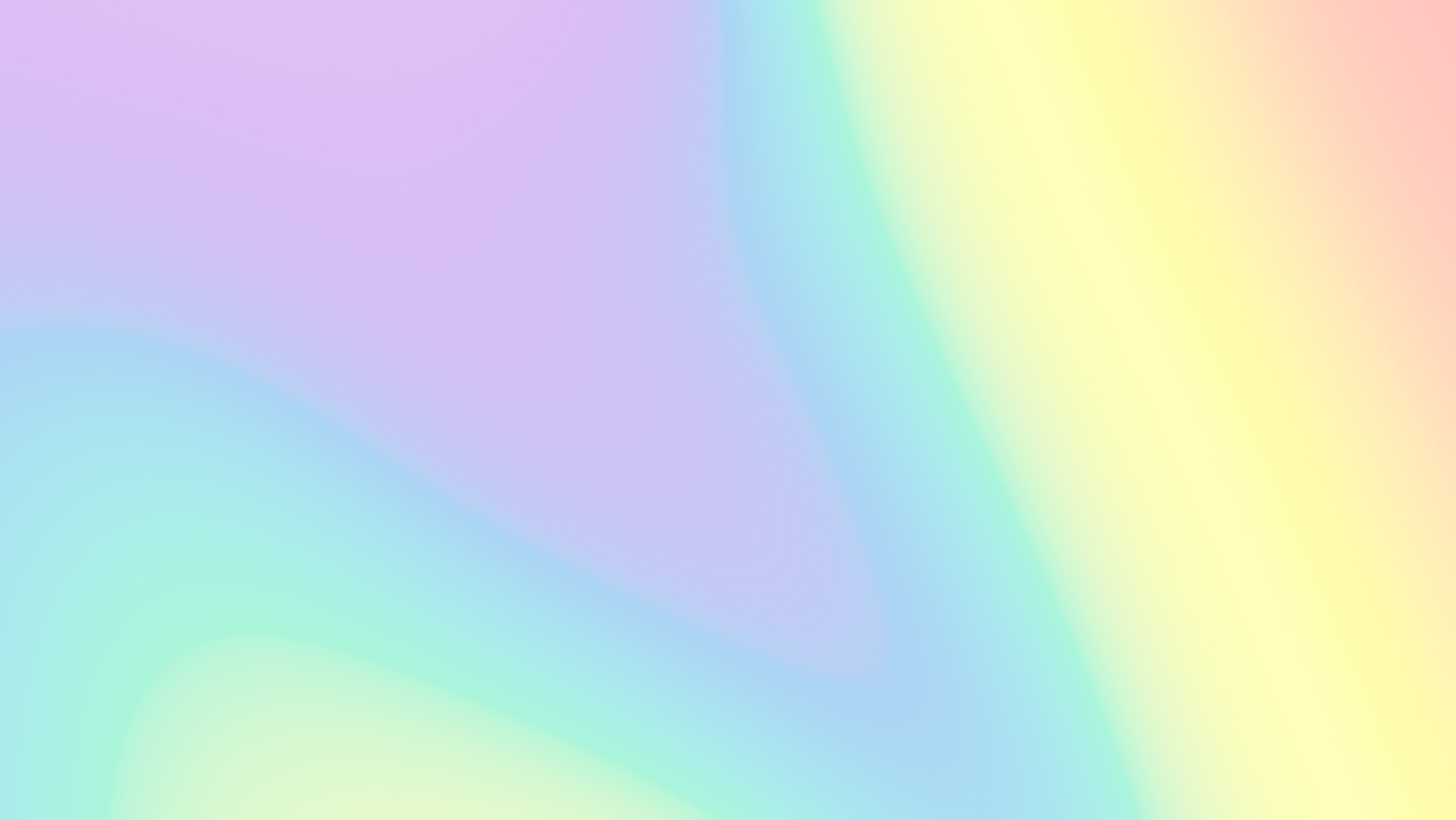 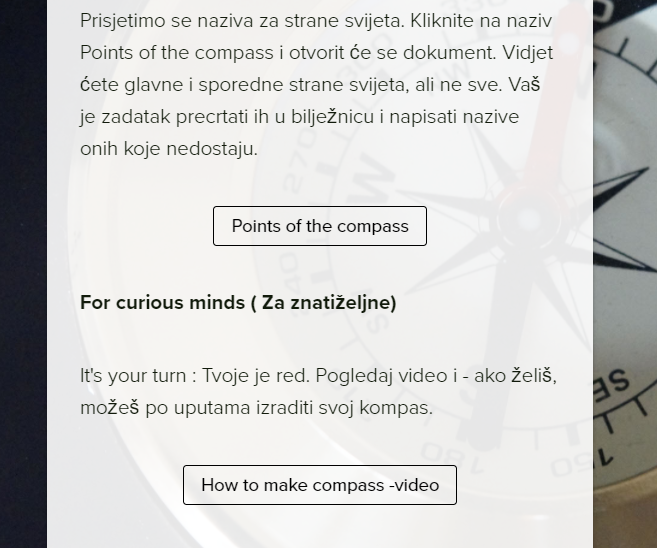 tekst- samostalno ili u kombinaciji s fotografijama
poveznica na dokumente (online) 
ugradnja videozapisa  (YouTube)
uređivanje teksta,    predložaka
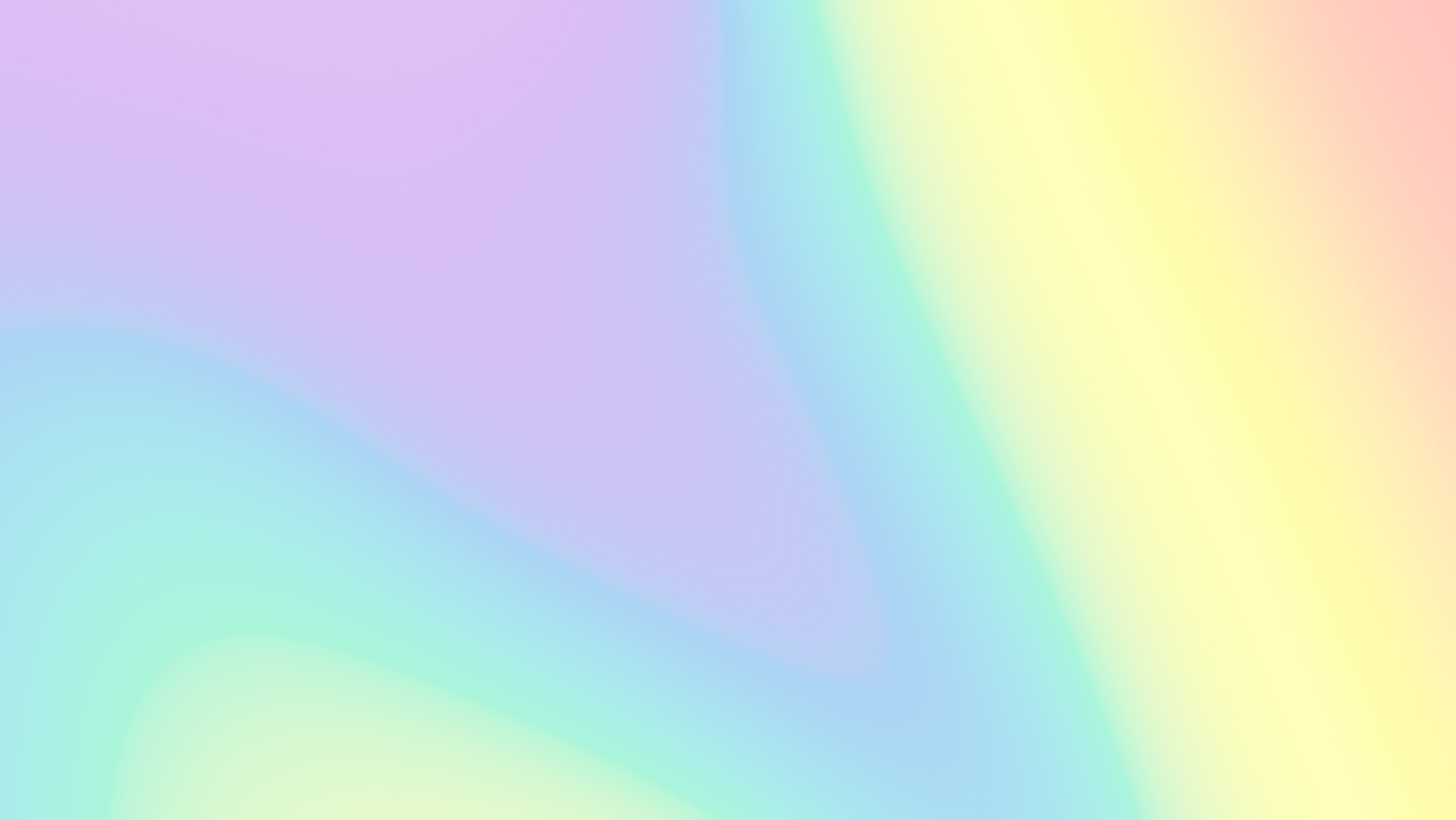 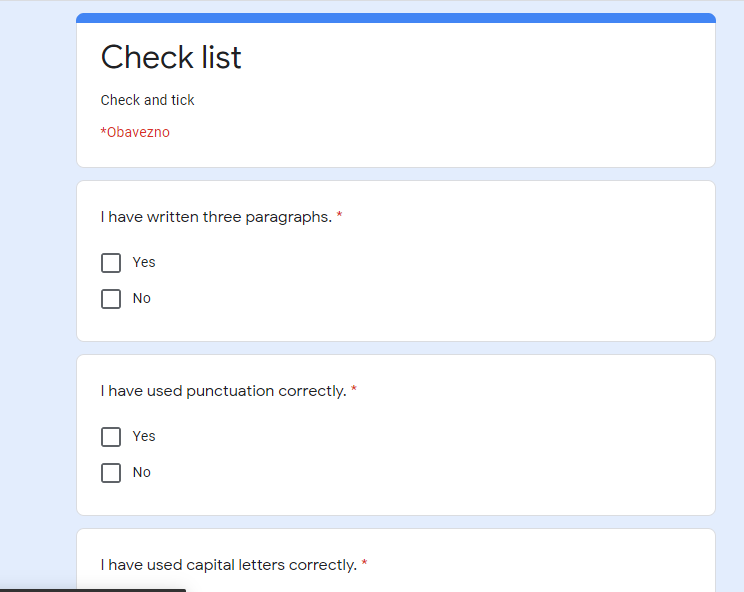 igre ili edukativni sadržaji 
 umetanje alata za različite oblike praćenja (formativno ili sumativno, lista procjene, ulazne ili izlazne kartice)
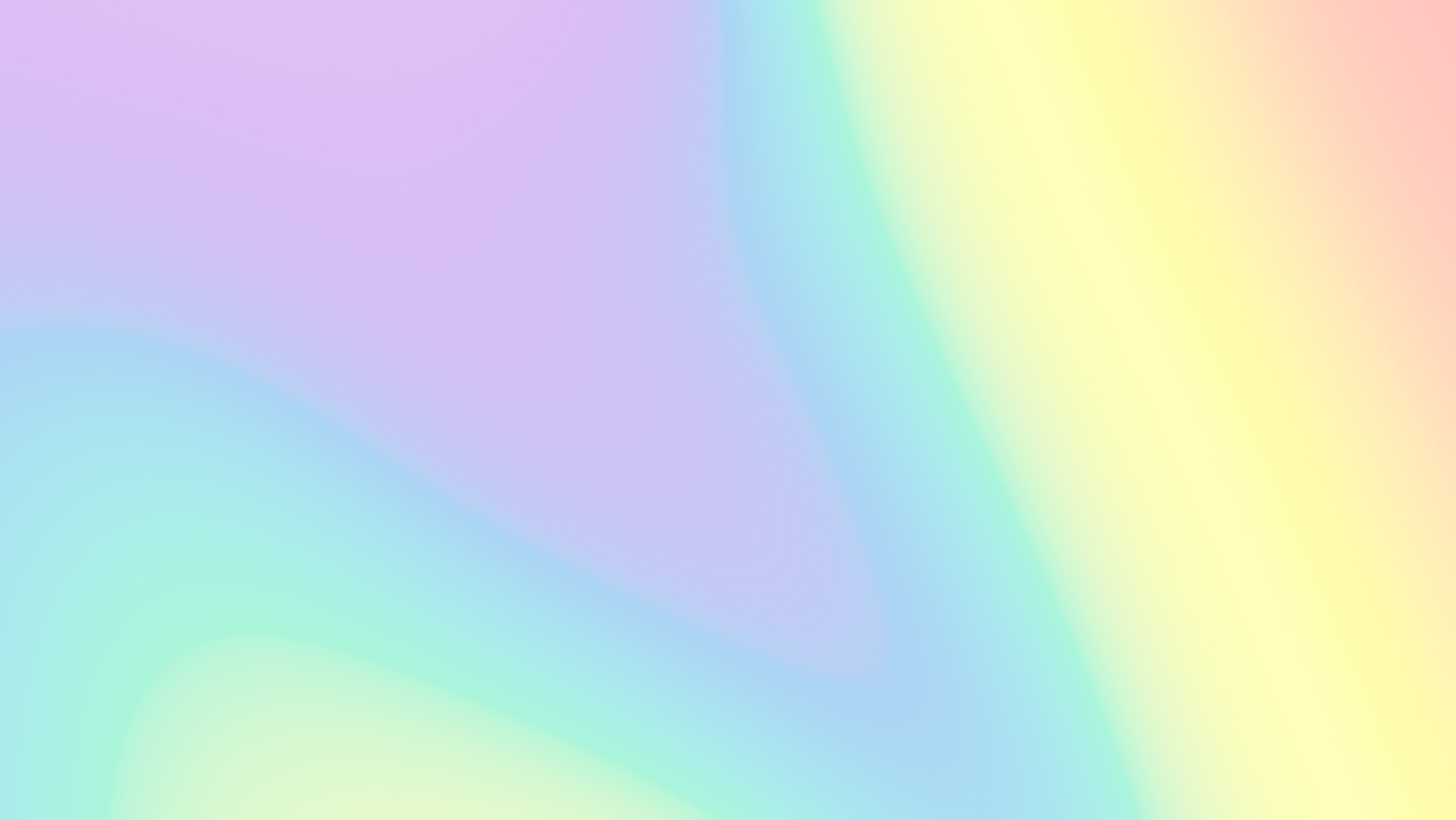 Metodički scenarij
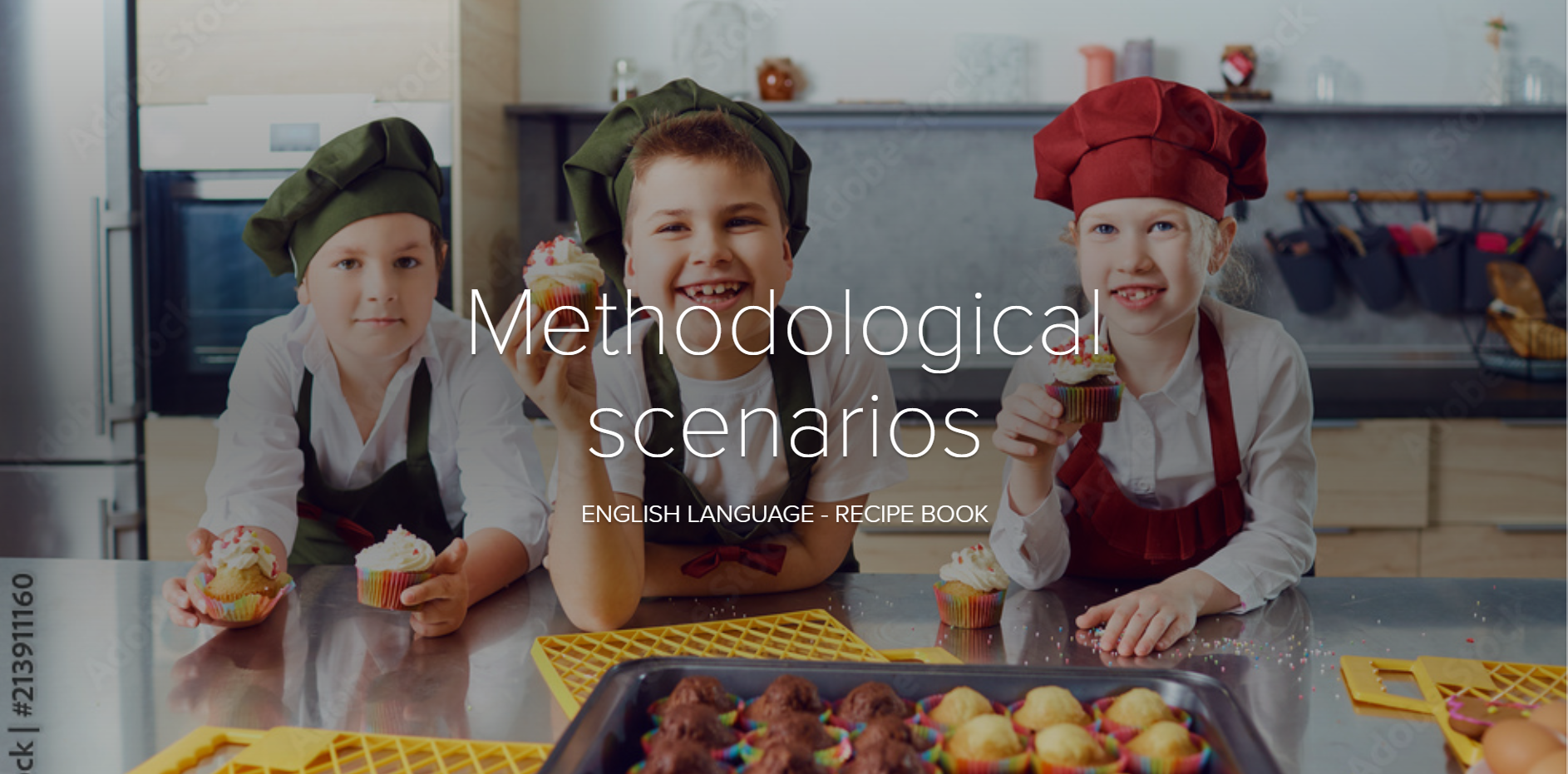 kreiranje scenarija poučavanja/metodičkog scenarija
zadane sastavnice (ishodi, trajanje, etape, rubrike)
Rcampus (alat za izradu rubrika)
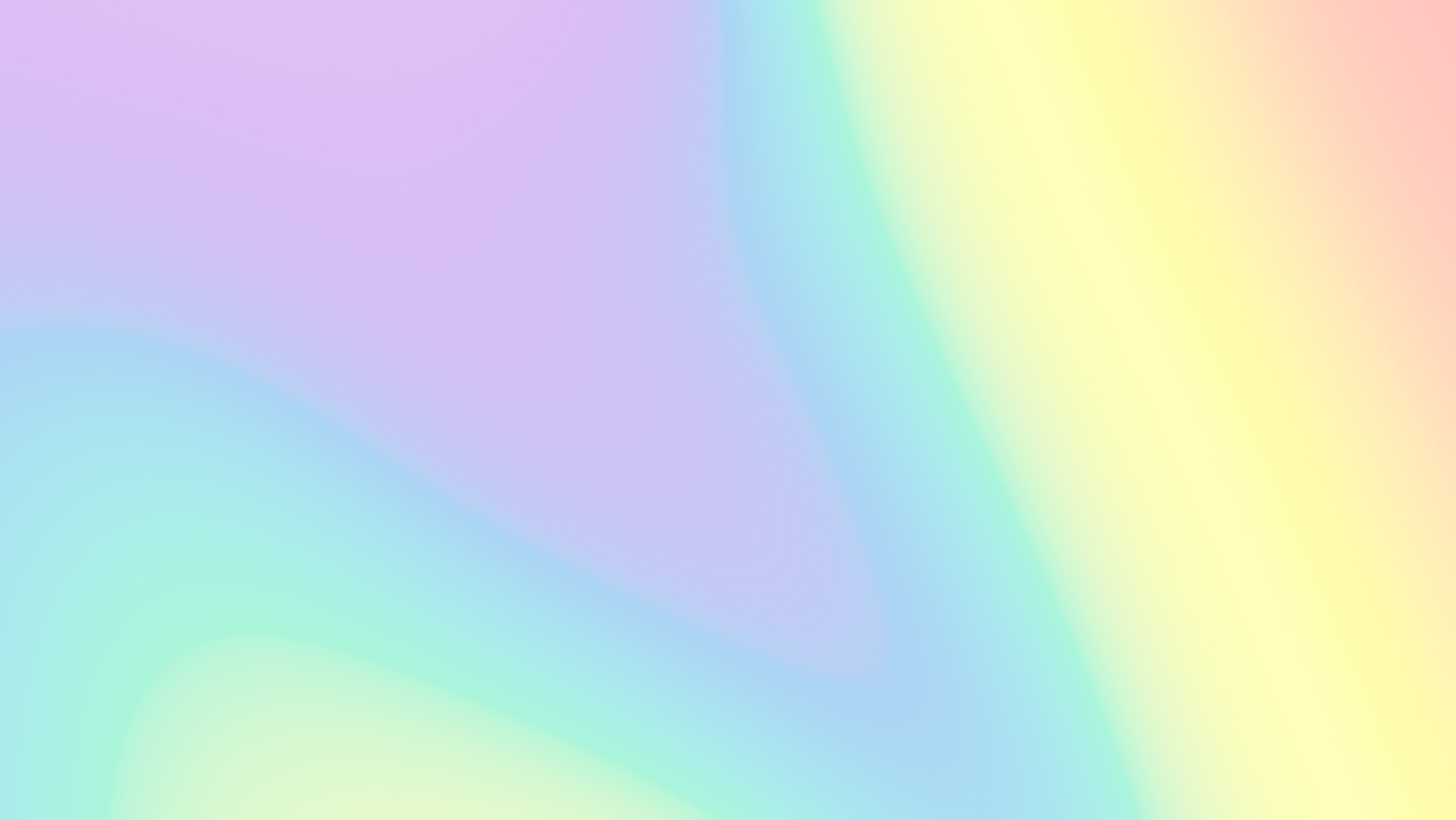 Integracija ( CLIL)
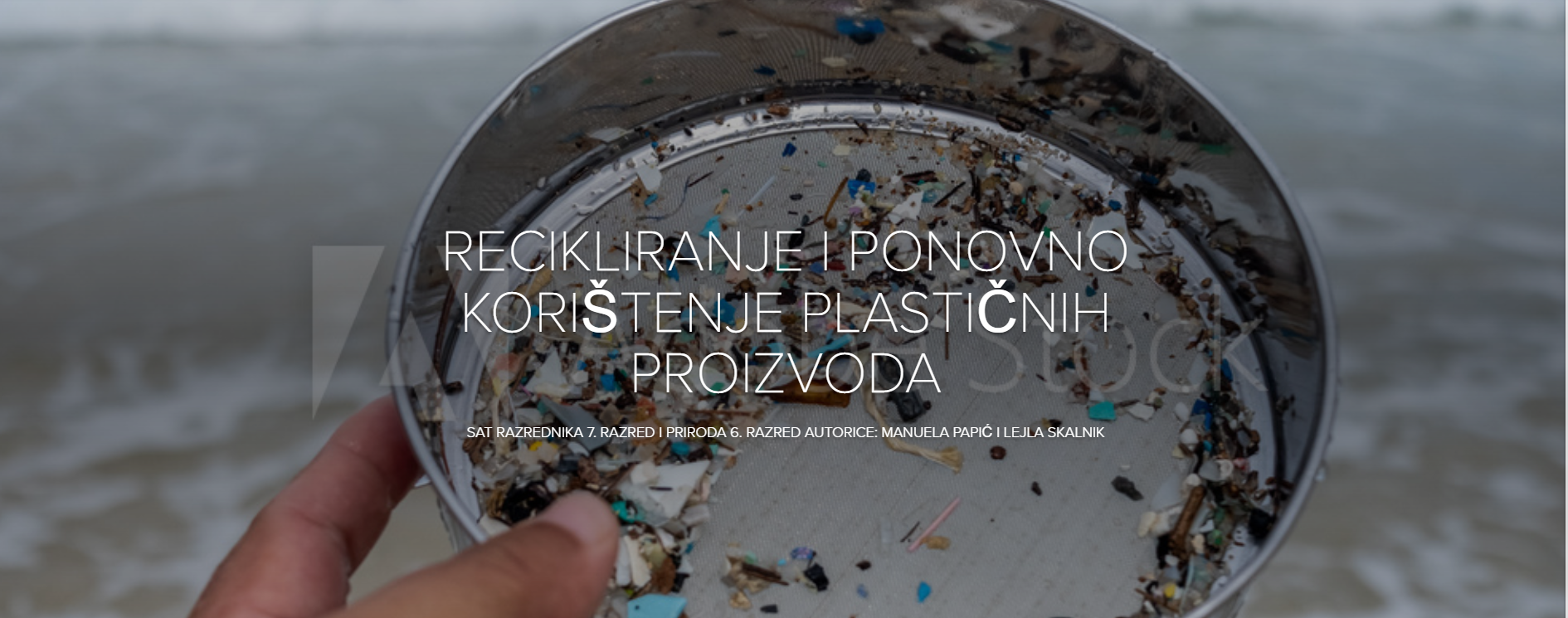 predložak zadatka za učenike
 suradnja više učitelja na istom predlošku
 sinteza učeničkih radova u obliku prezentacije
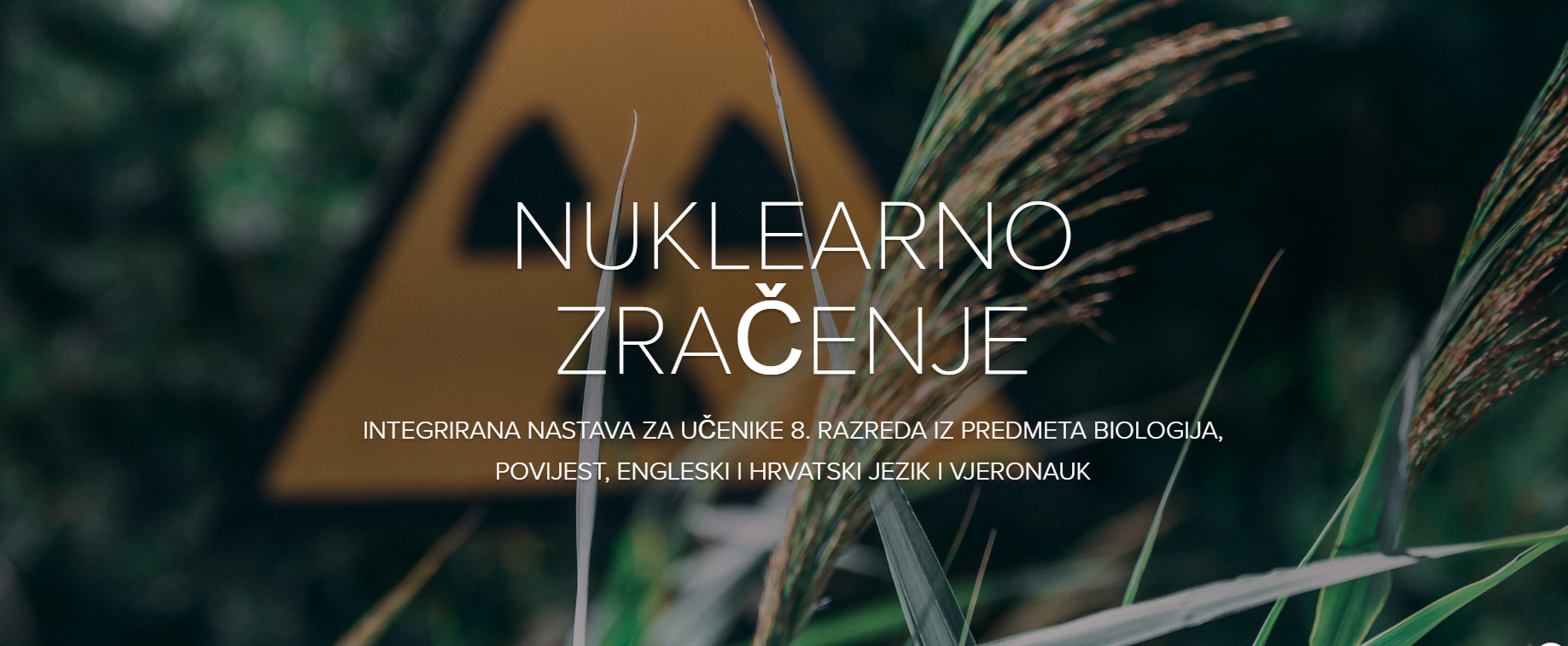 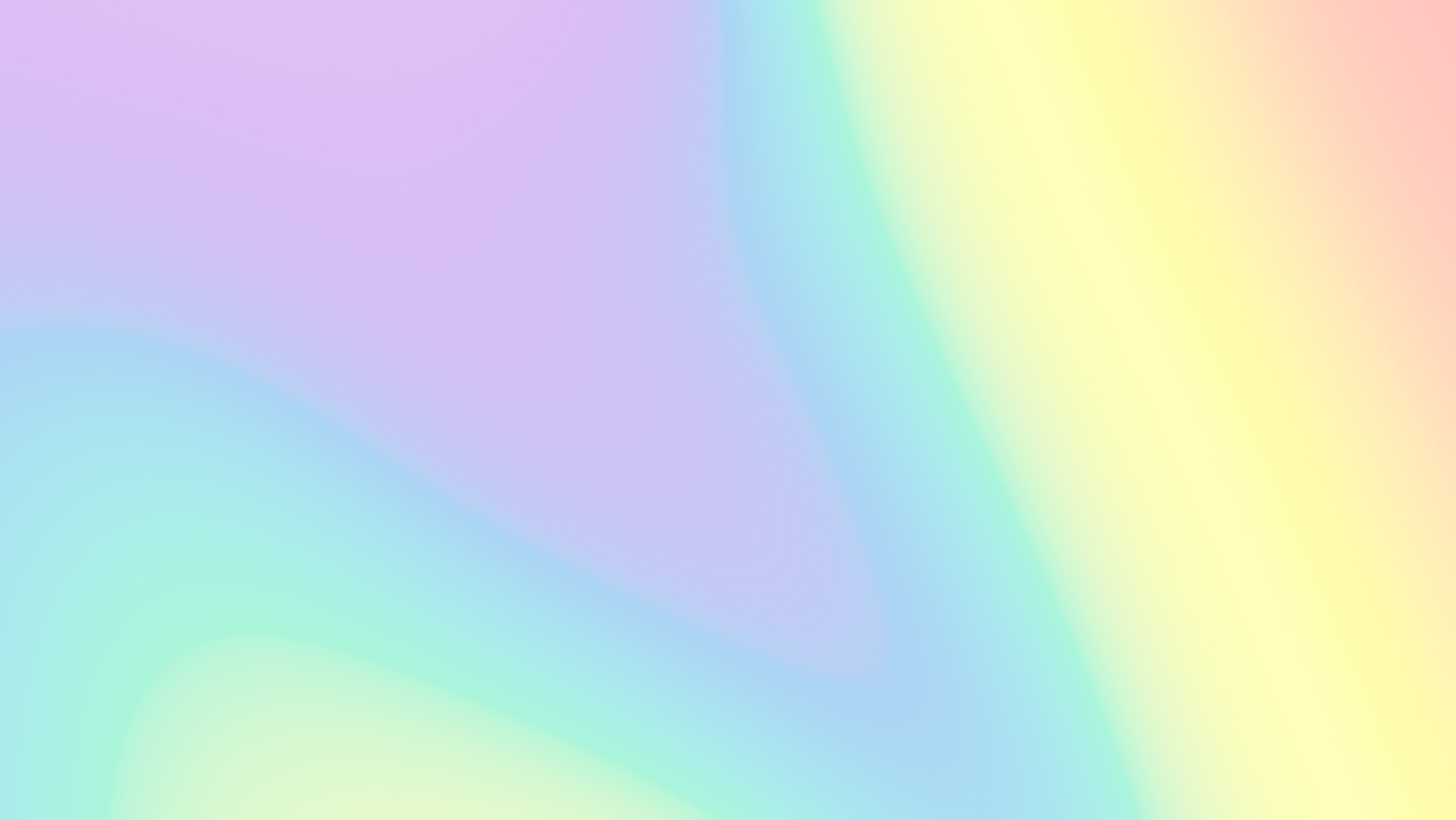 Projekti
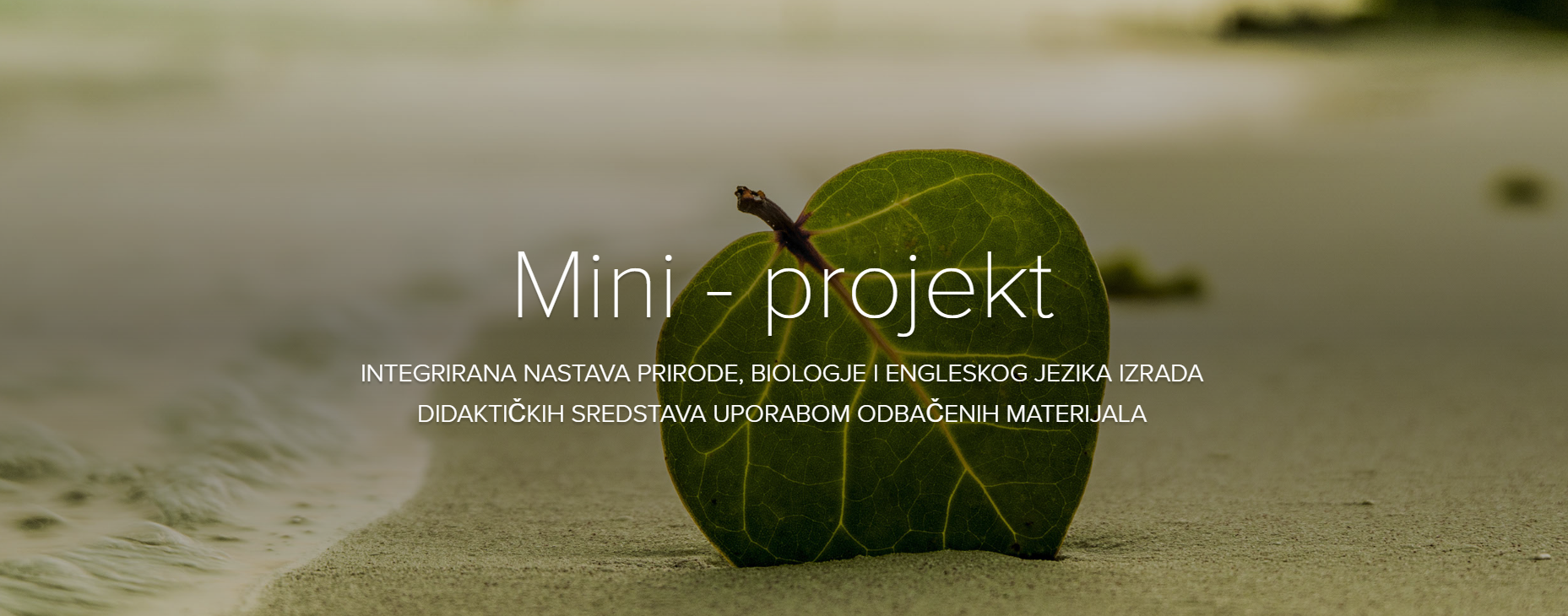 objedinjeni zadaci za učenike tijekom projekta u etapama
rezultati, analiza, evaluacija
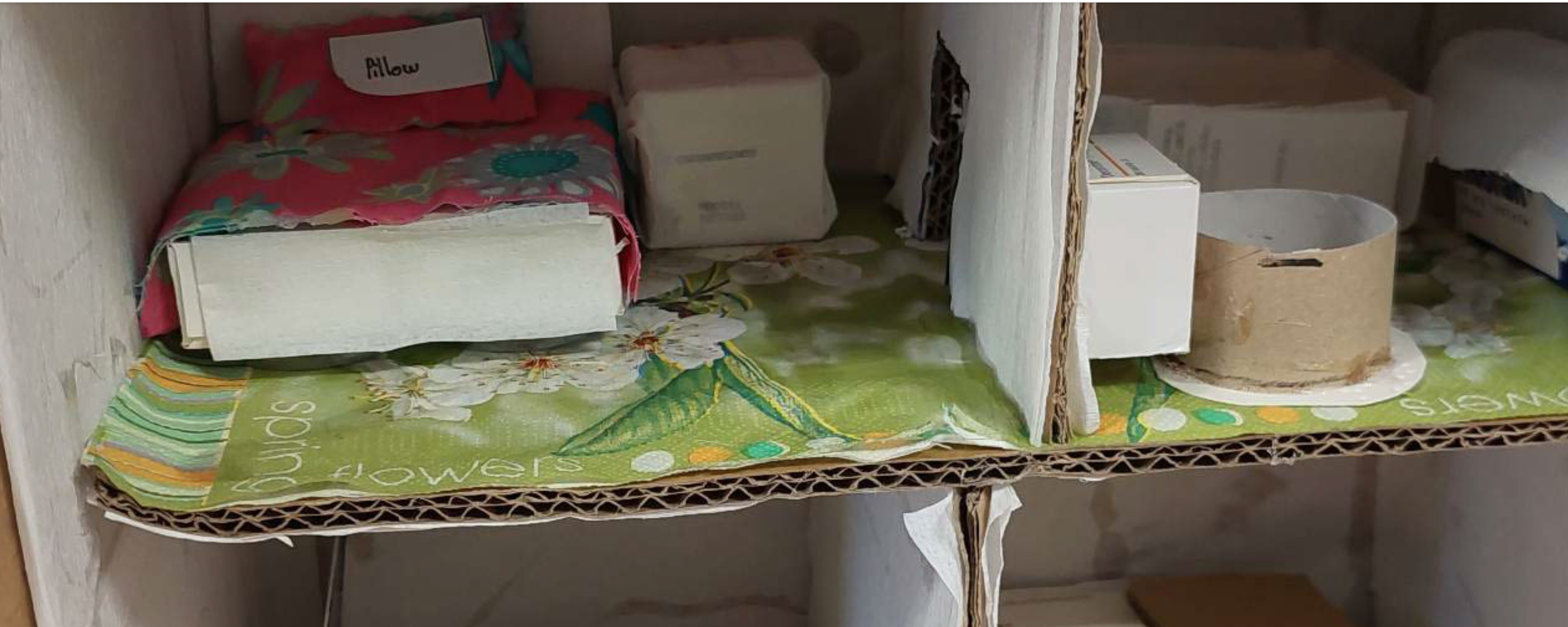 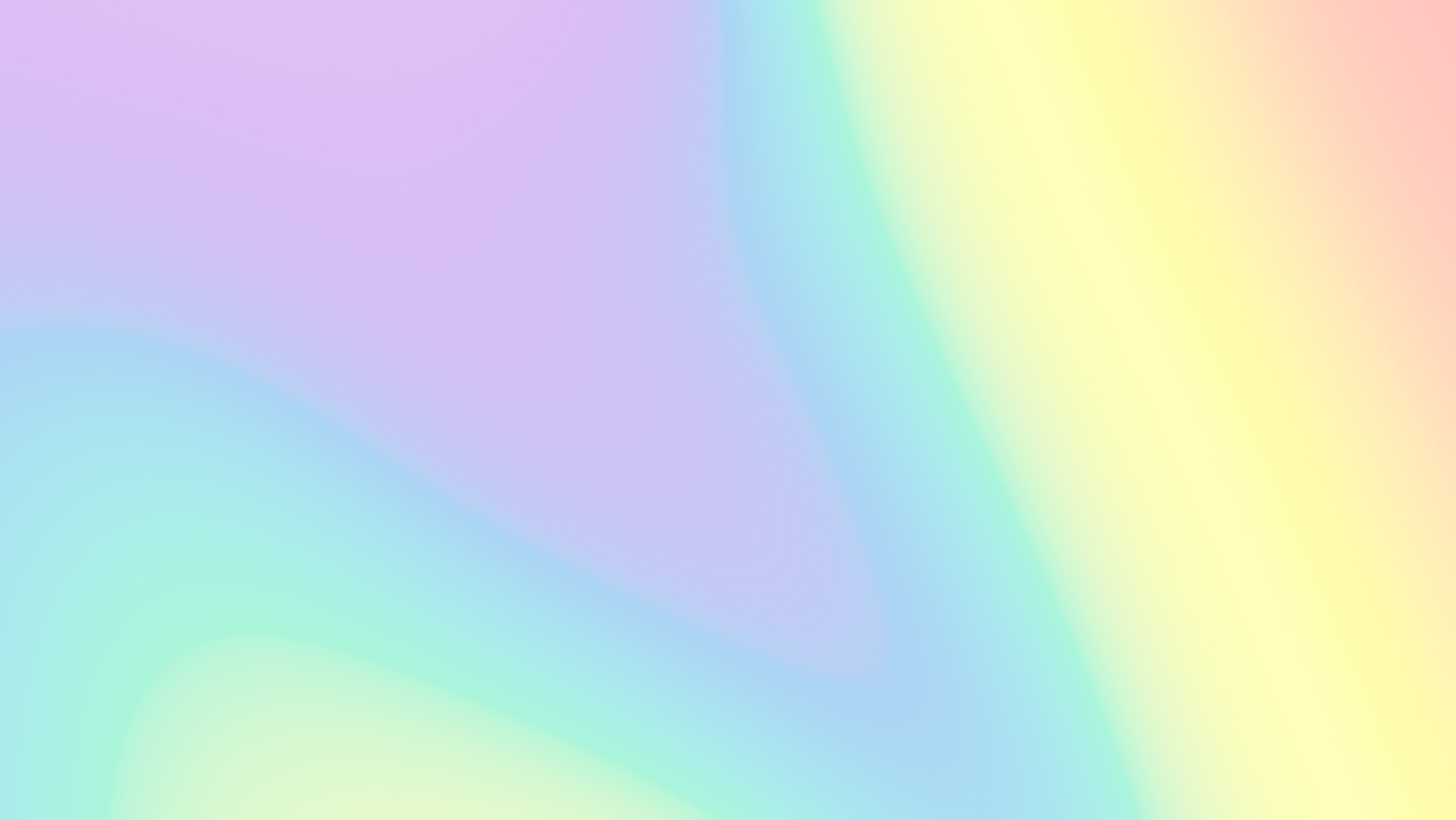 Video zapisi
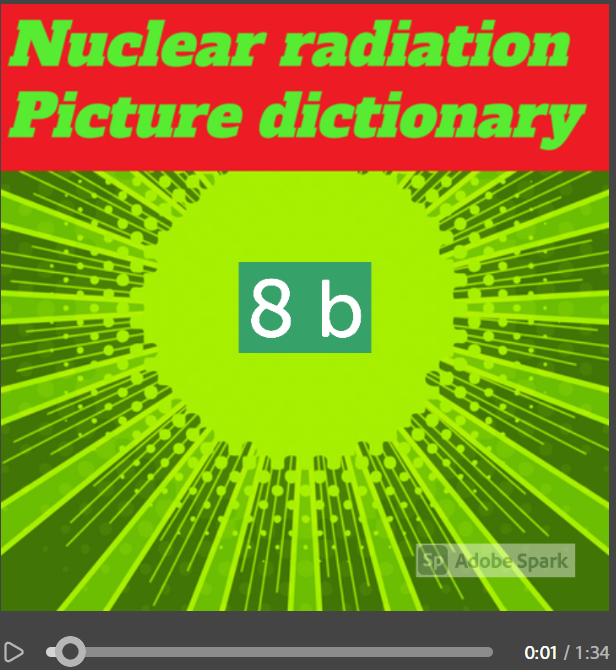 sinteza projekta u obliku videozapisa
slikovni rječnik
plakati, posteri
oglasi
video najave
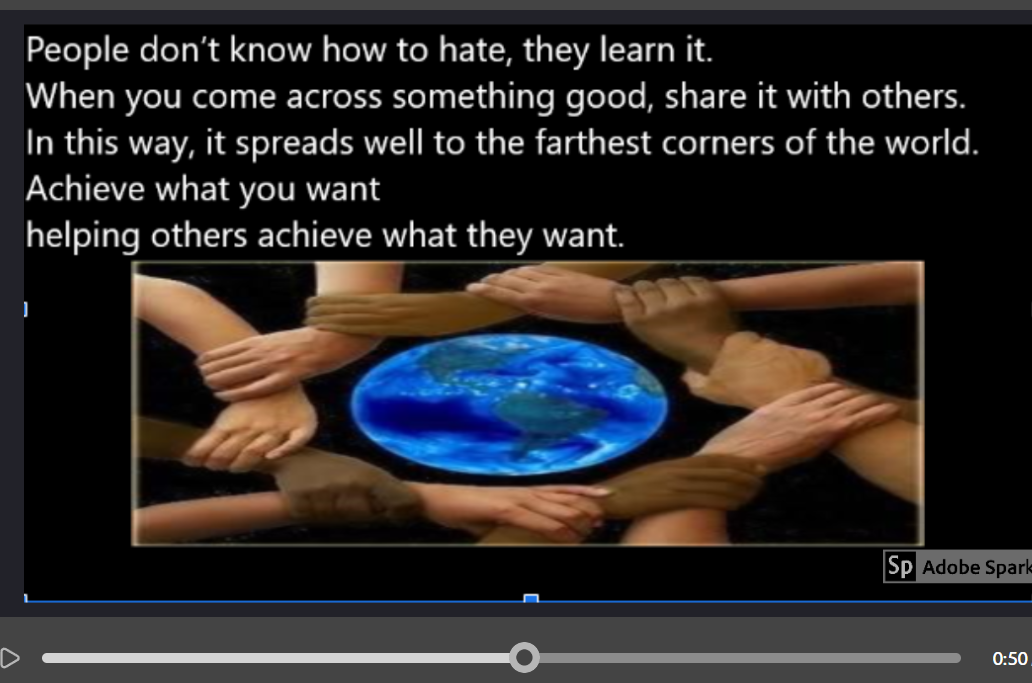 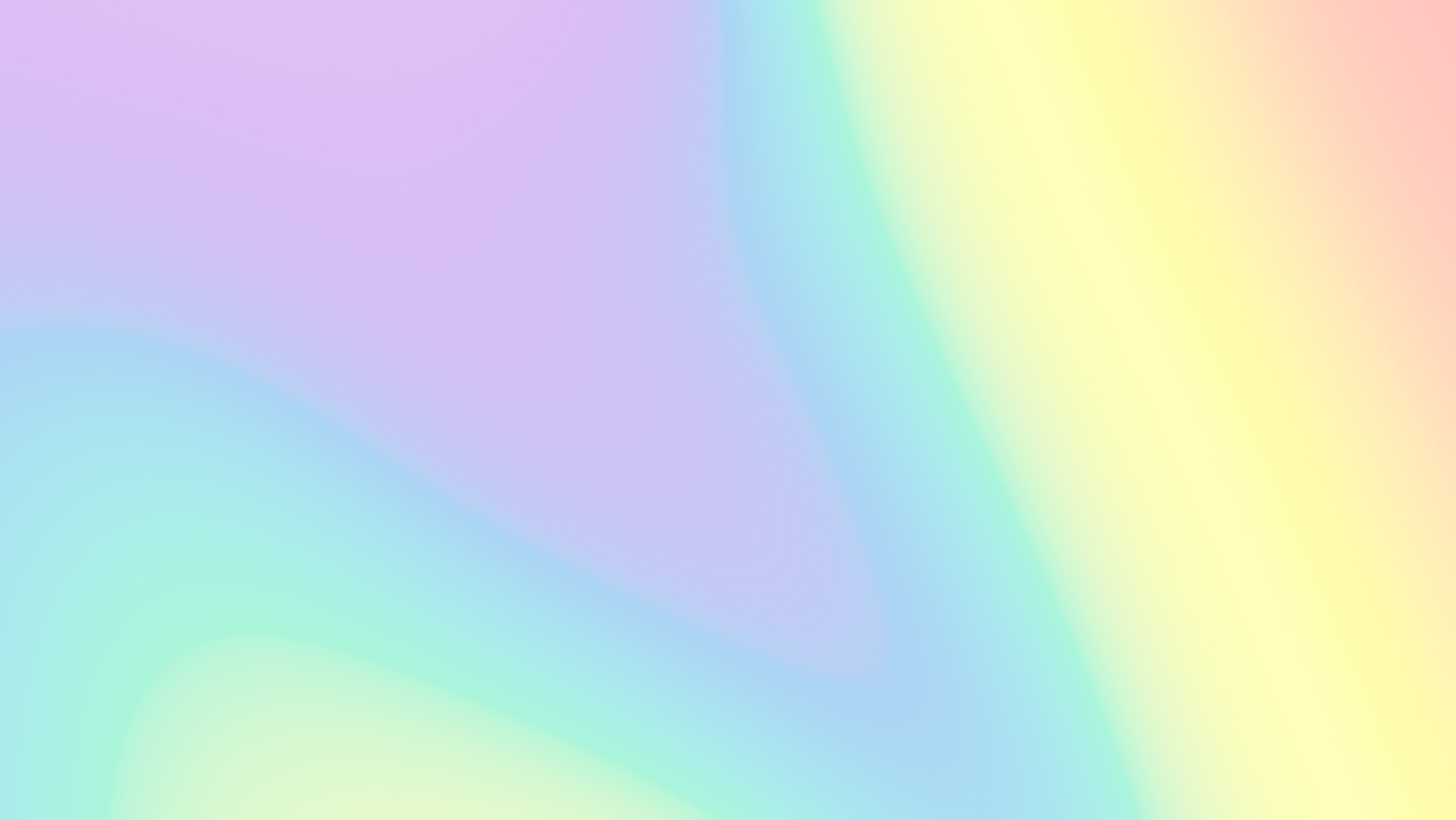 Sat razrednika
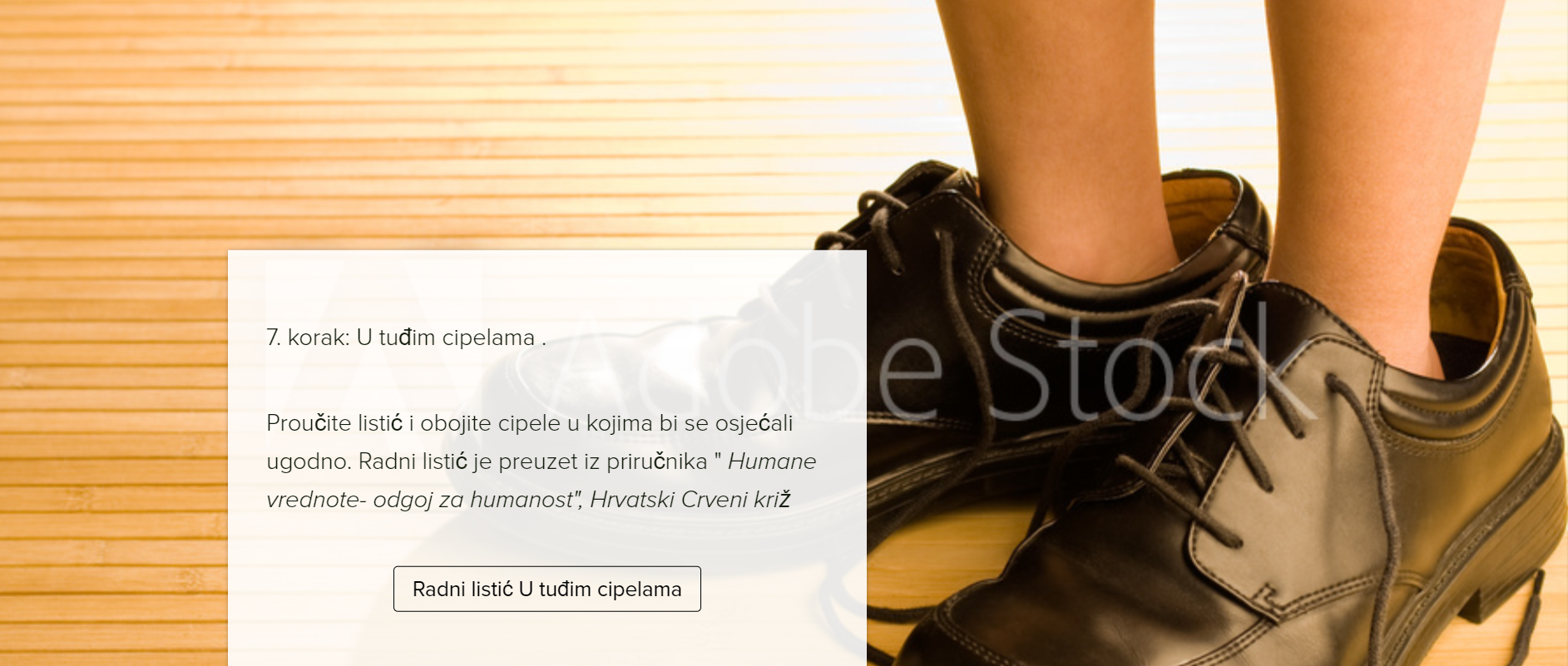 prezentacije / radionice za učenike 
 aktivnosti 
radni listići
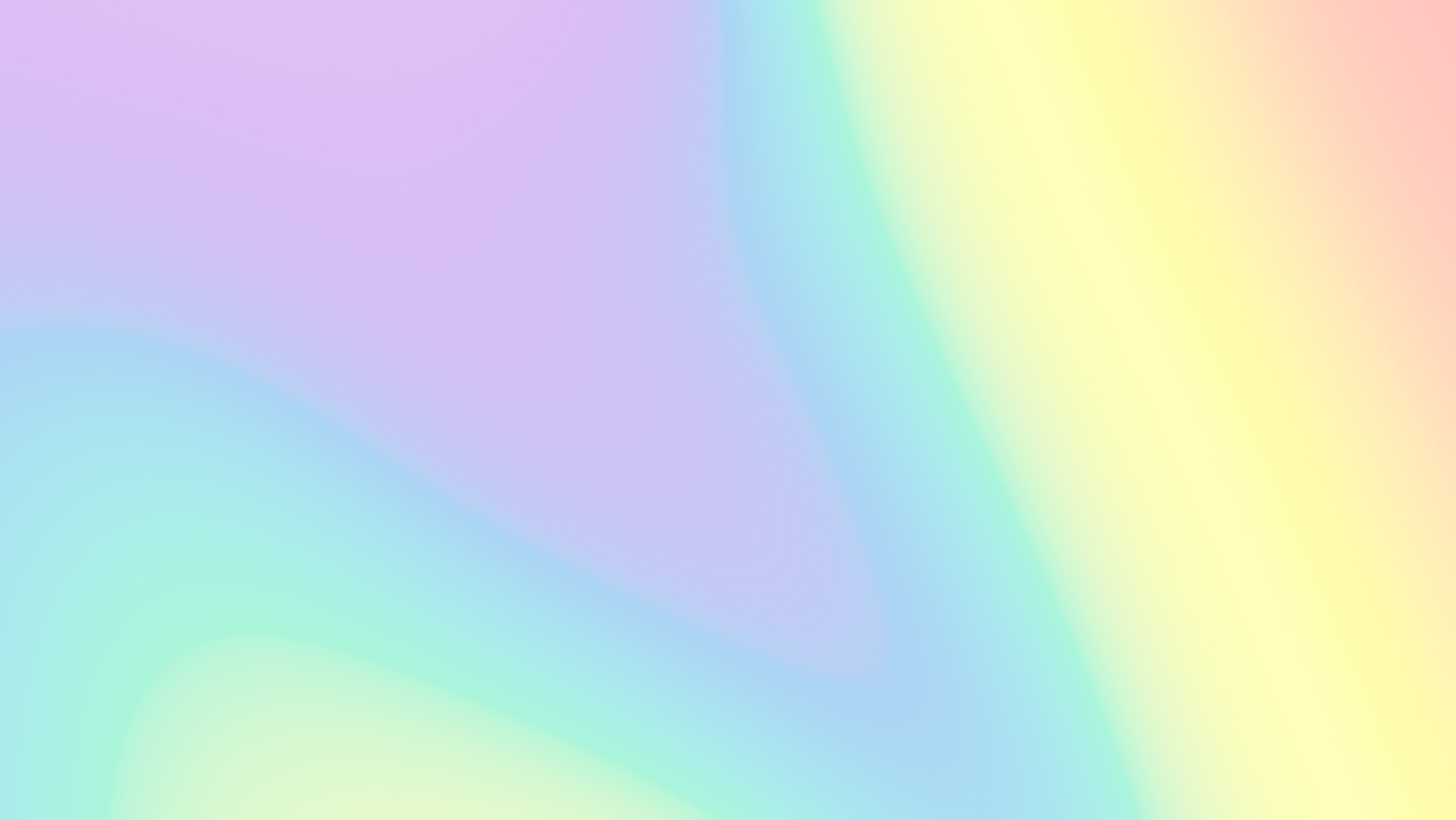 Web page: osnovni koraci
2) Odabir opcije
1) Prijava
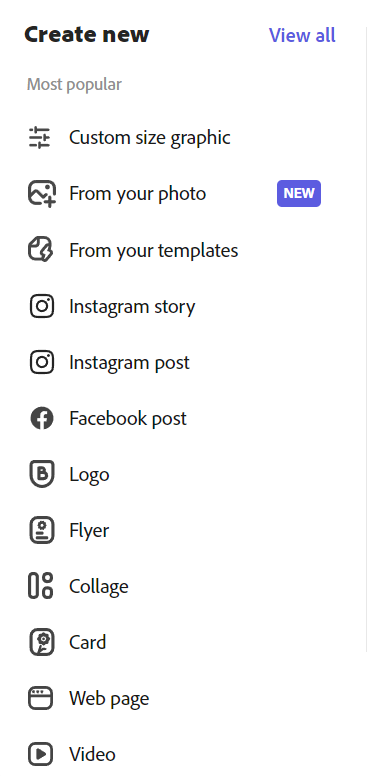 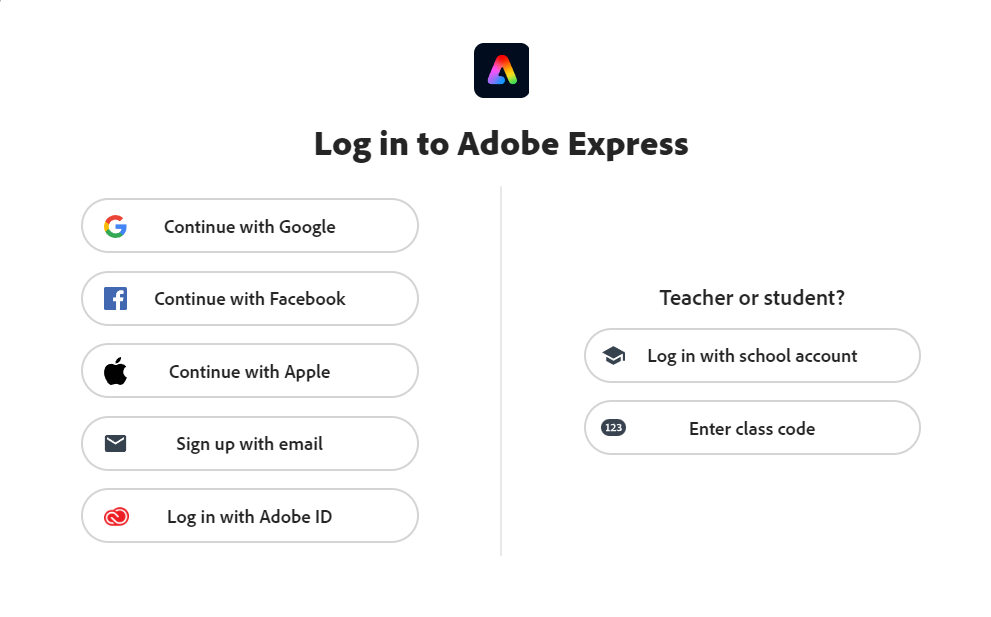 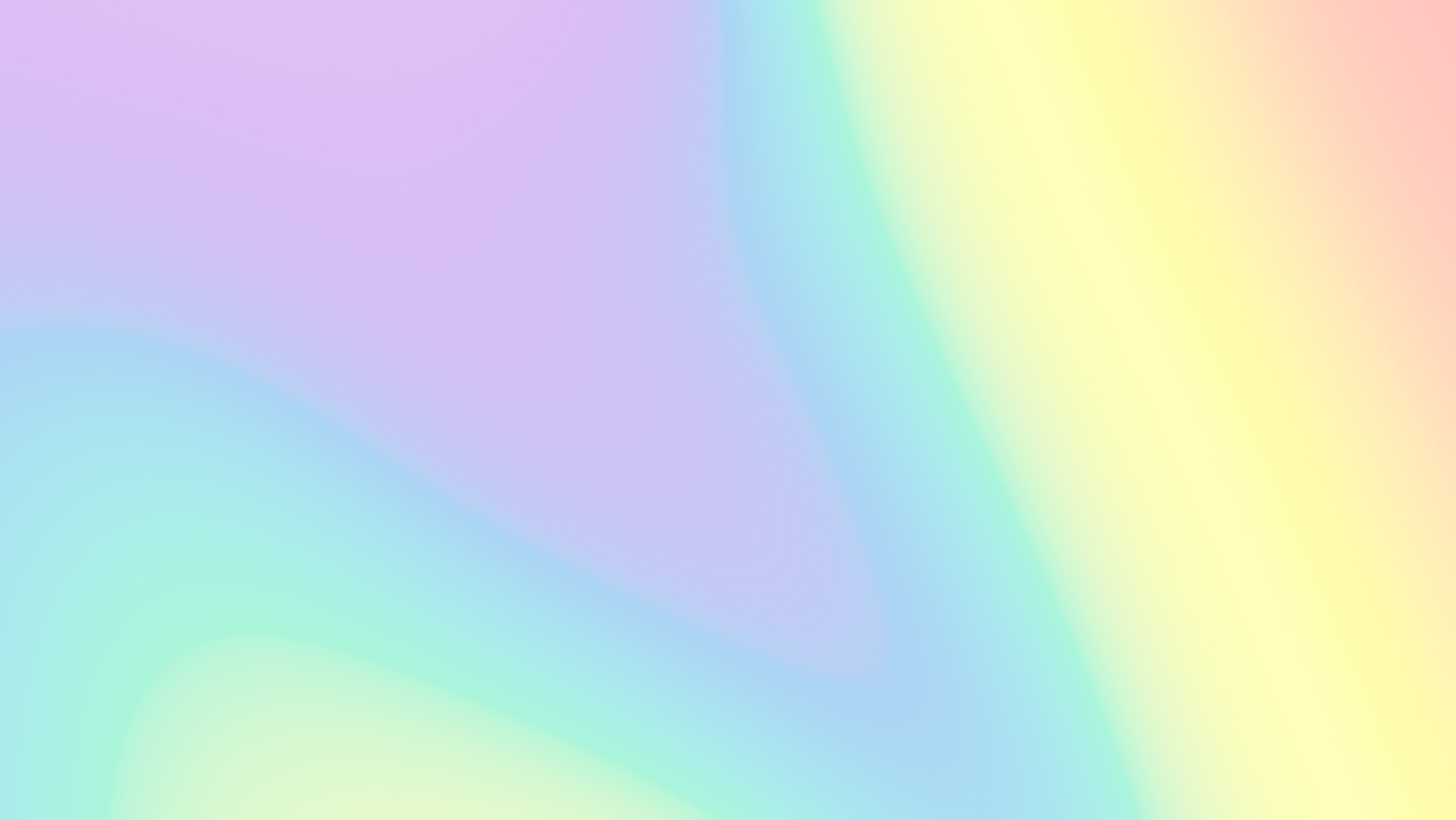 4) Fotografija i odabir teme
3) Naslovnica
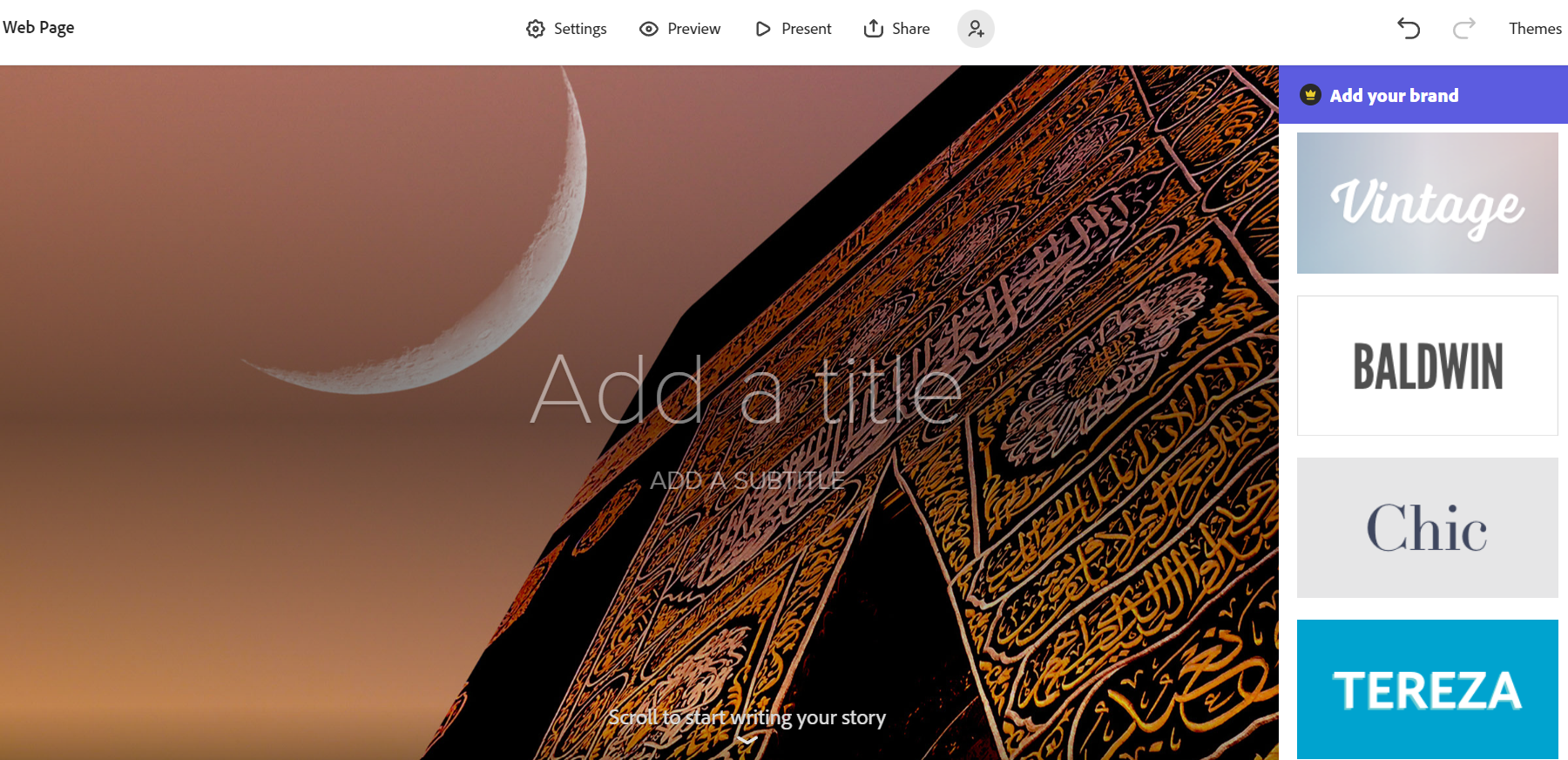 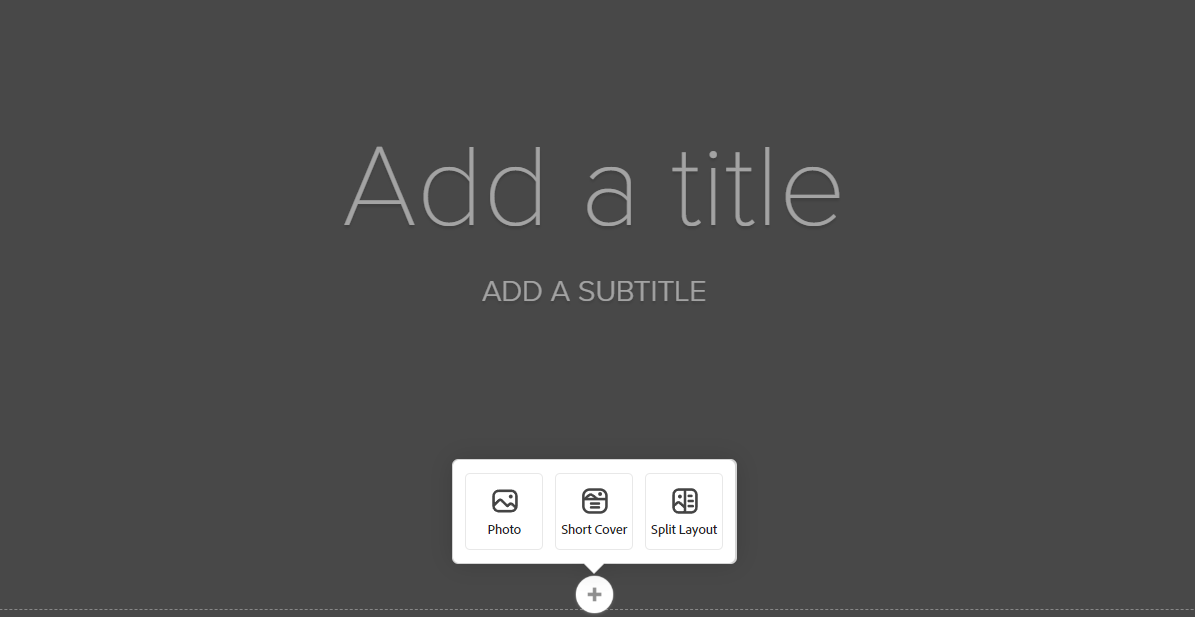 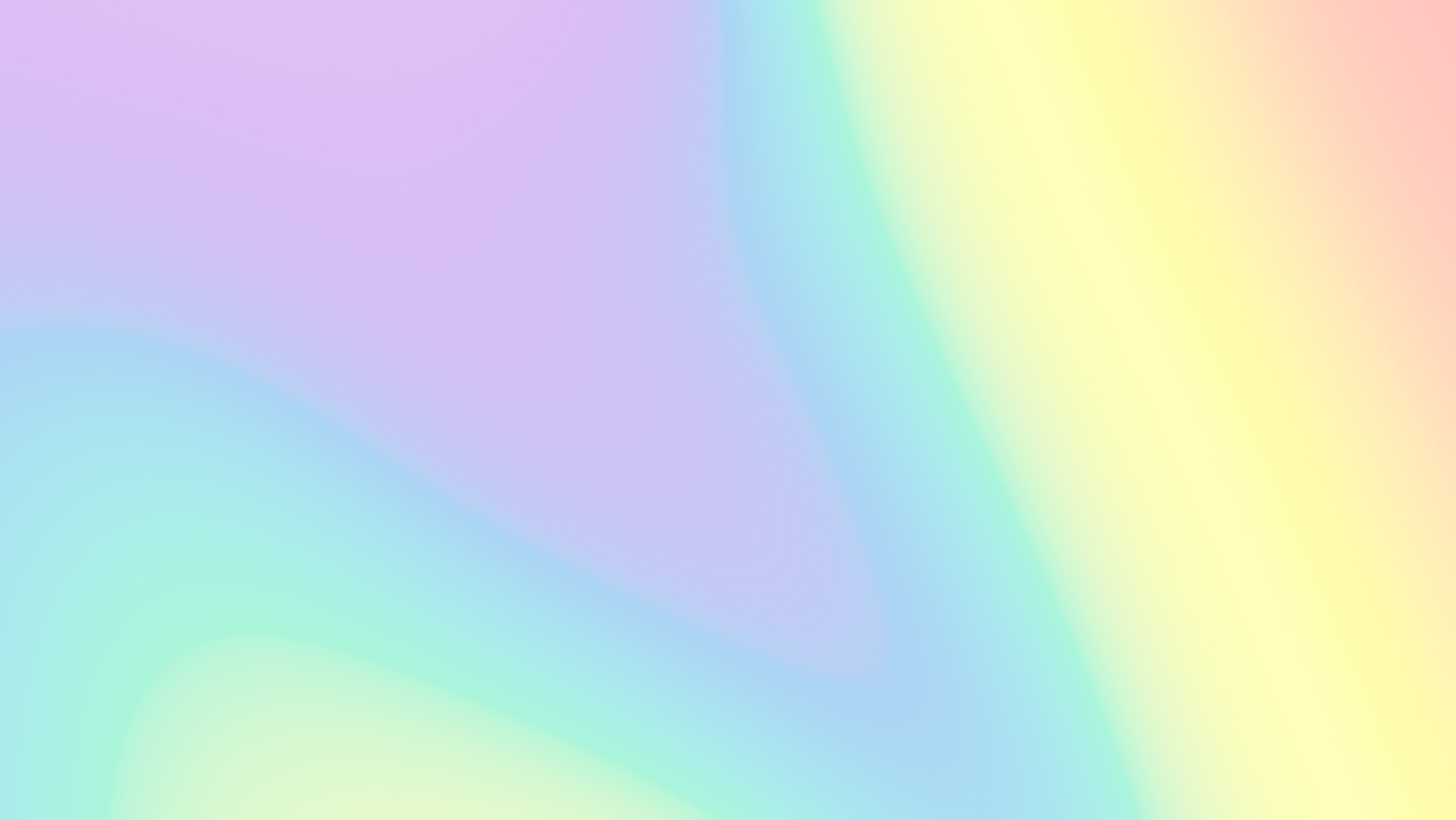 5) Umetanje teksta i fotografije
6) Umetanje kolaža fotografija
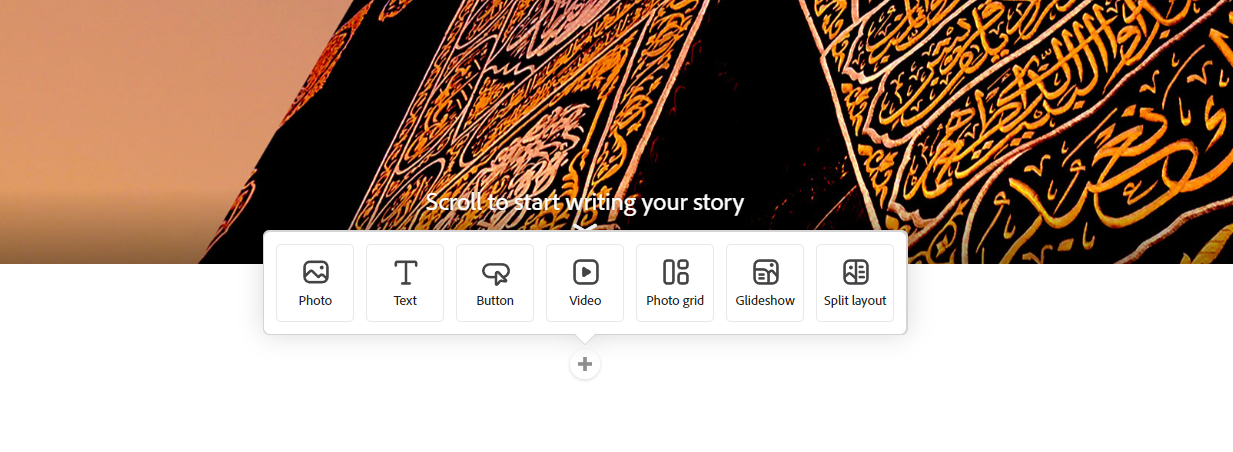 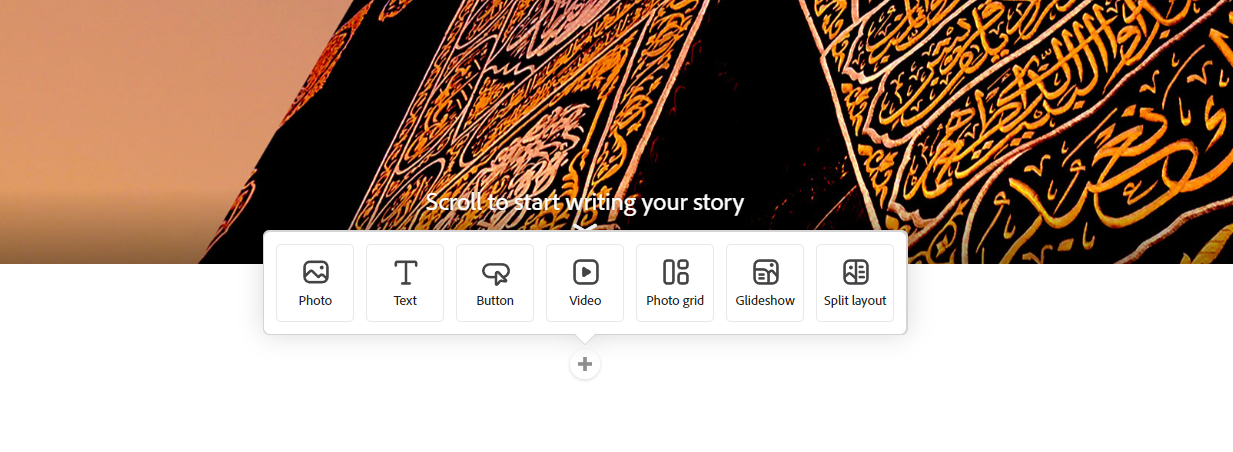 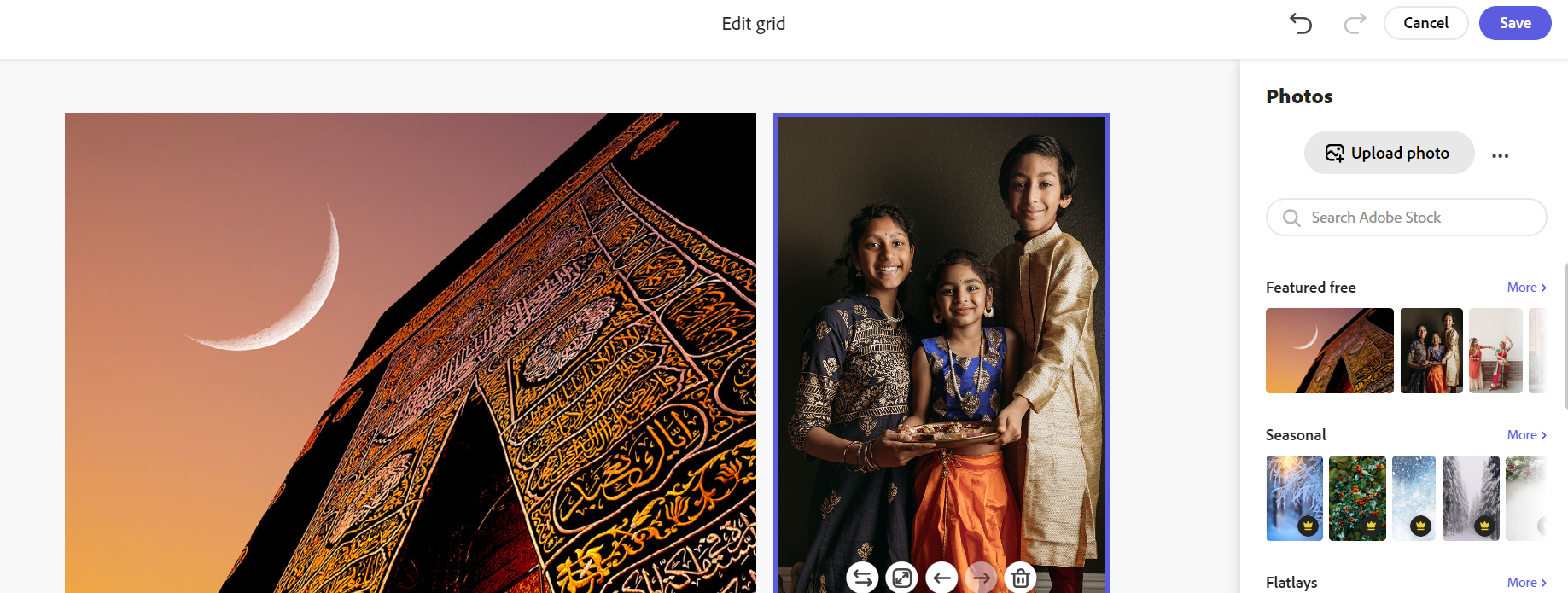 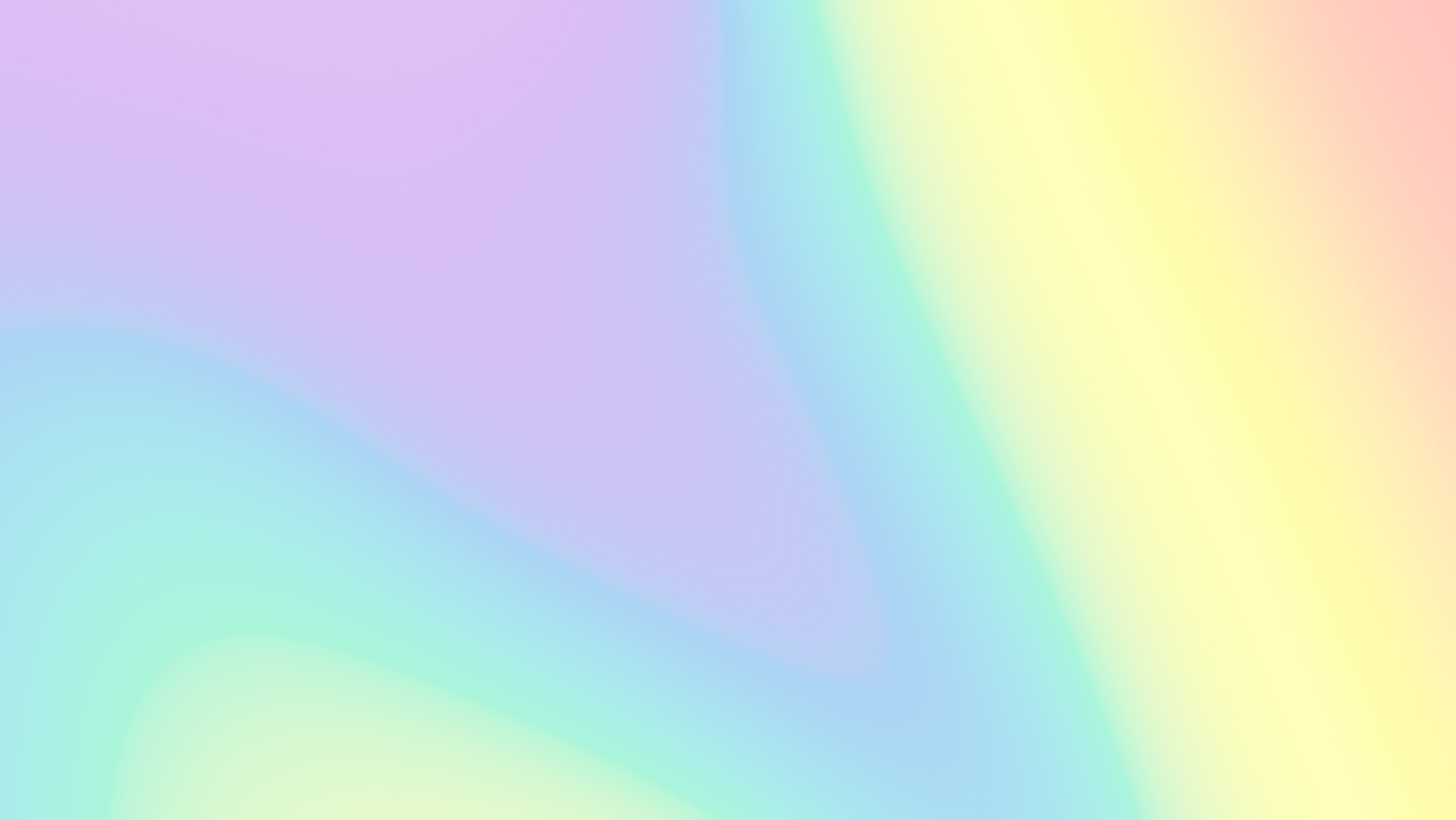 7) Umetanje niza fotografija
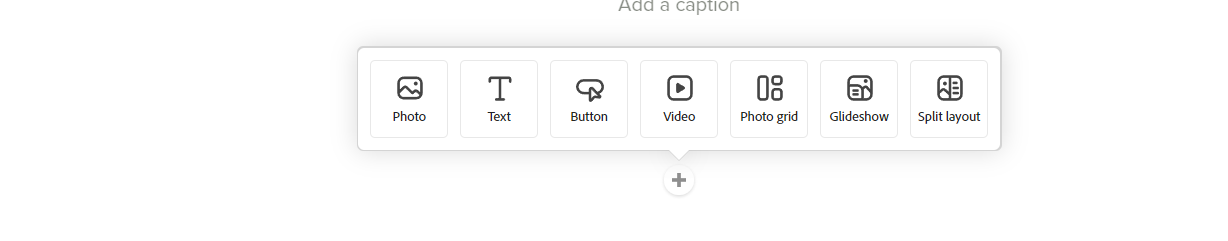 niz fotografija
spremanje odabranih fotografija

dodavanje fotografija s računala

upis traženog pojma ( engleski jezik)
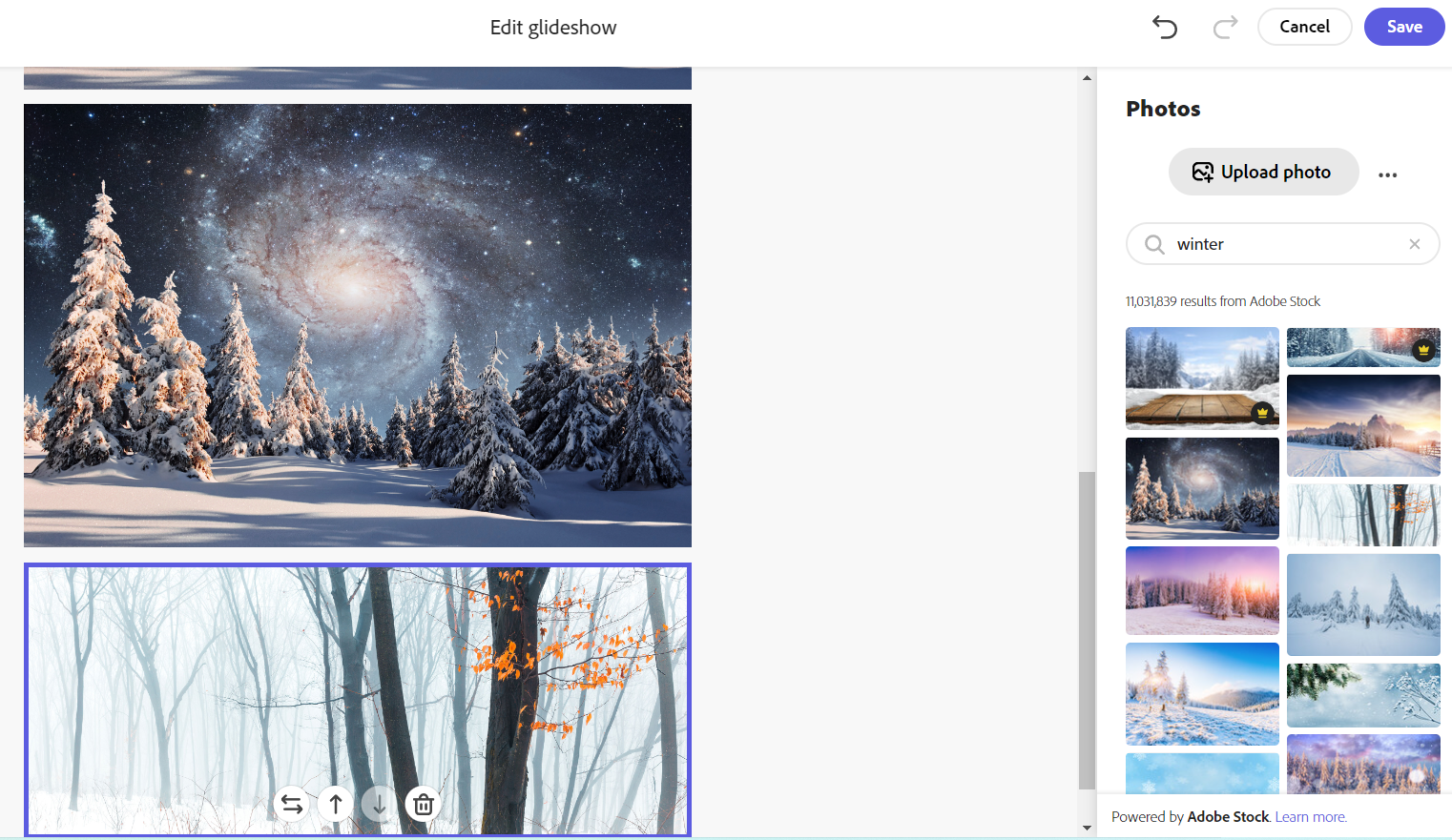 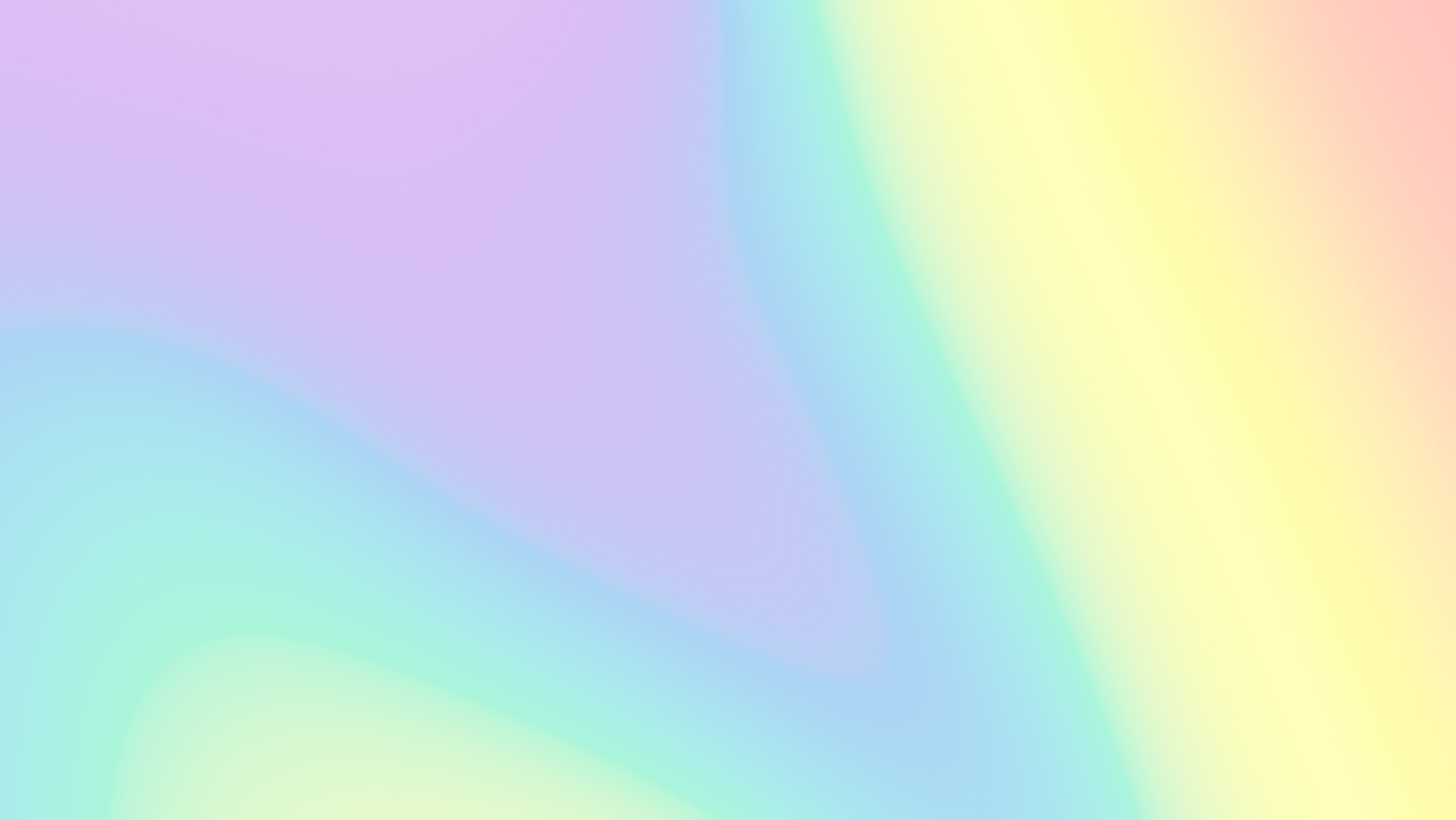 8) Button (poveznice na sadržaje) 9) Video
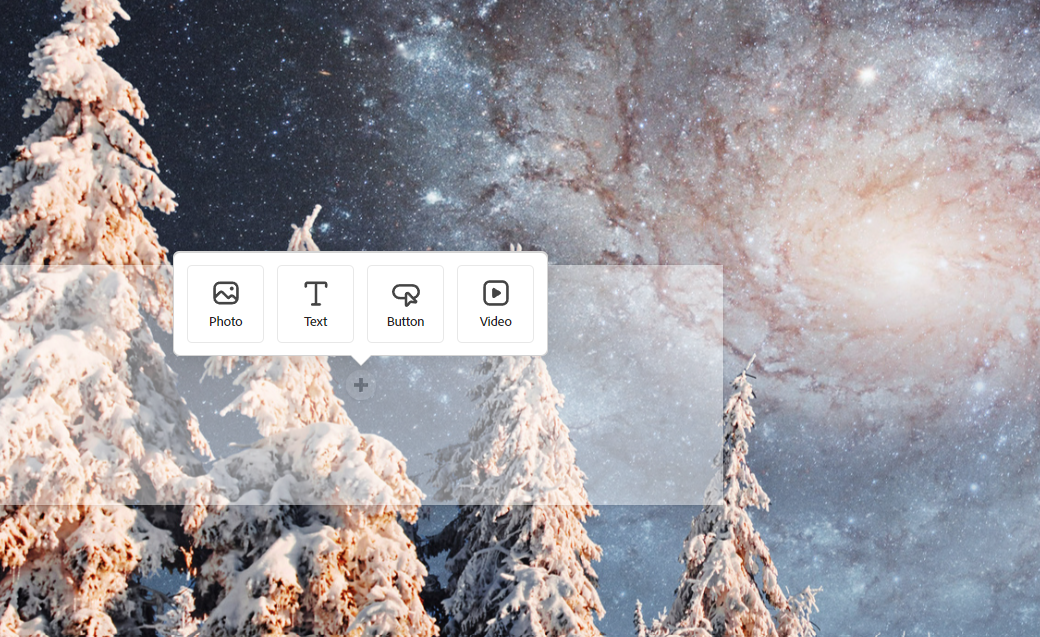 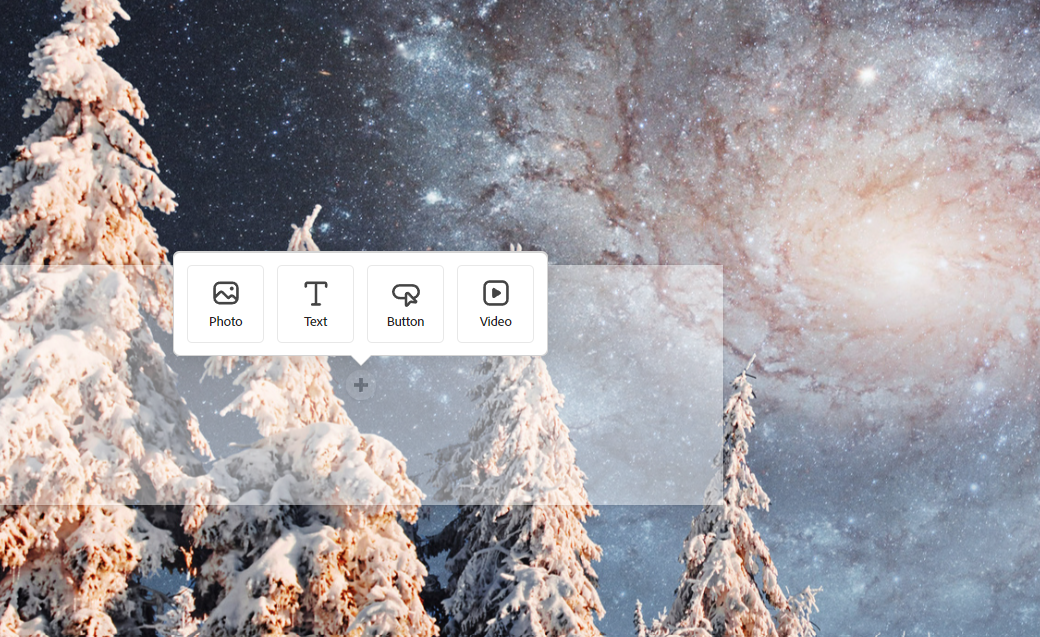 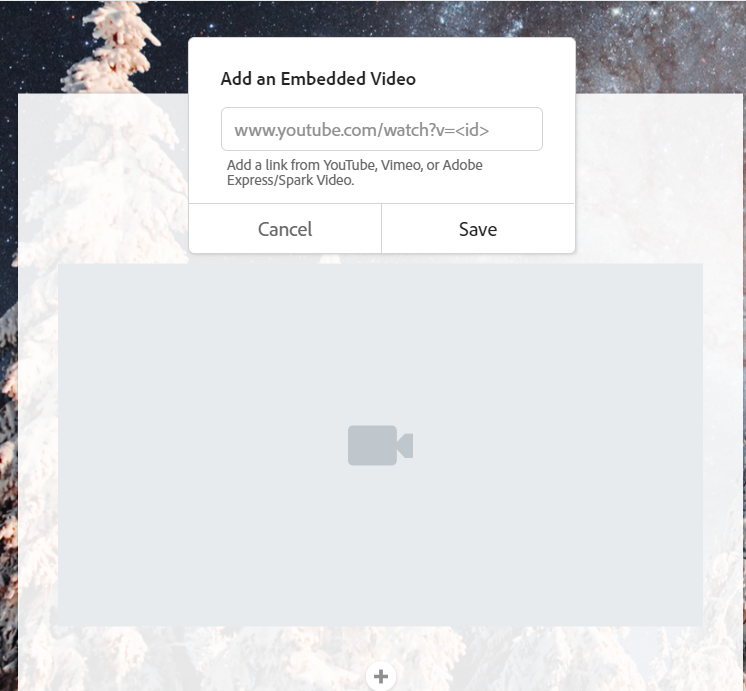 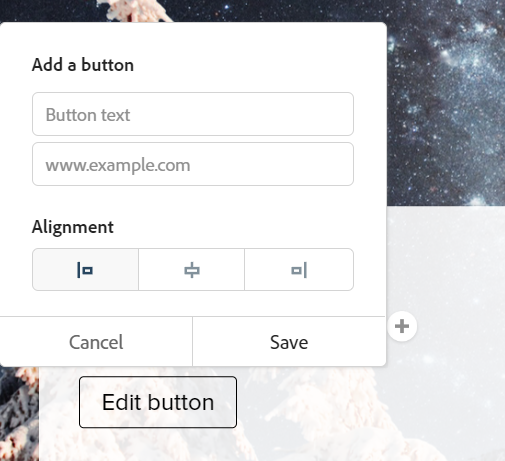 poveznica na YouTube,  Vimeo ili Adobe Express video
naziv 
poveznica

smještaj
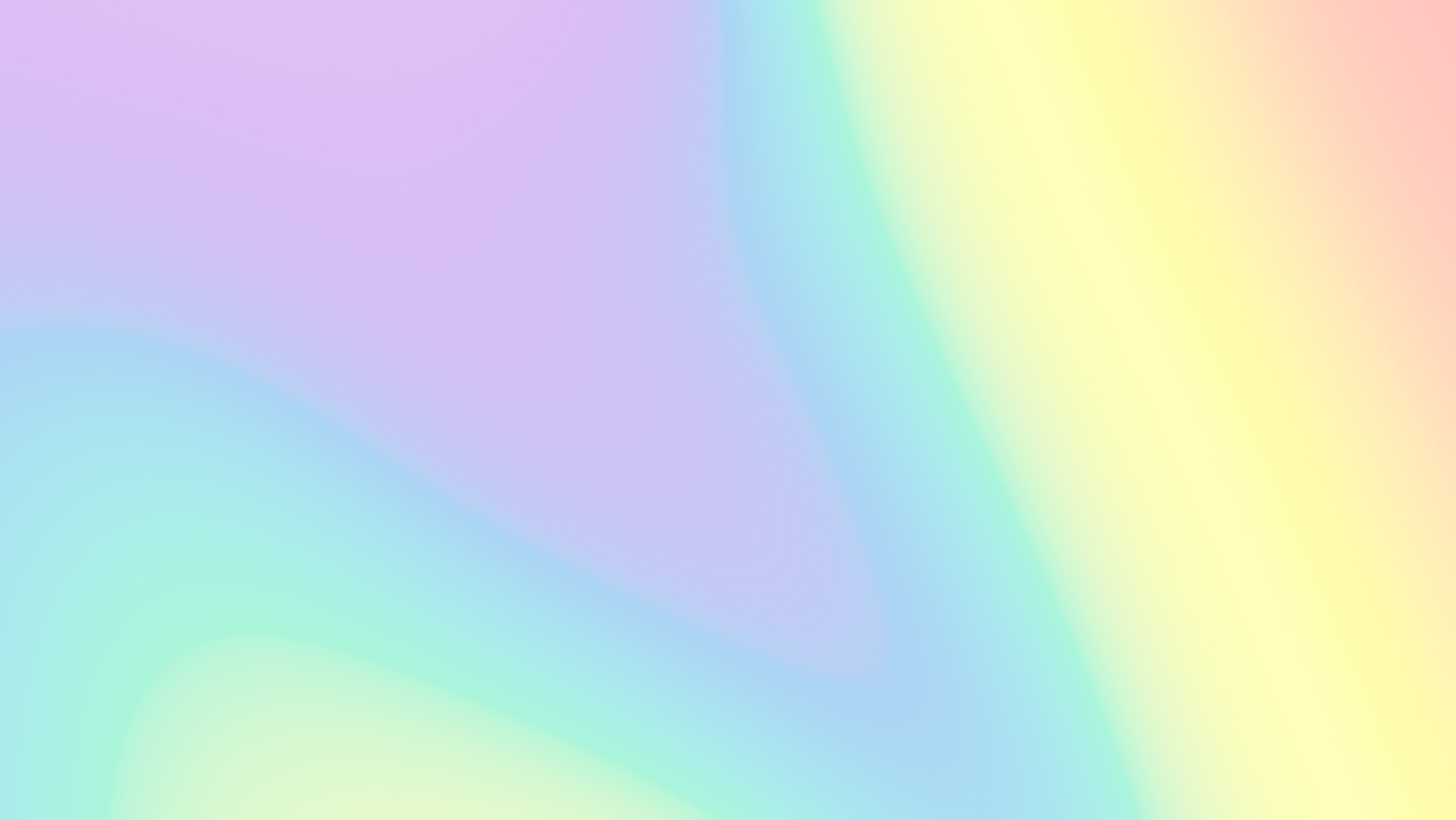 10) Split layout
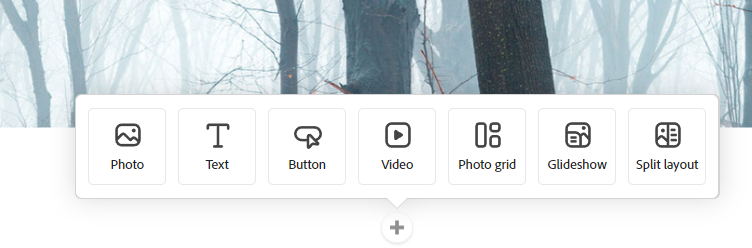 umetanje fotografije
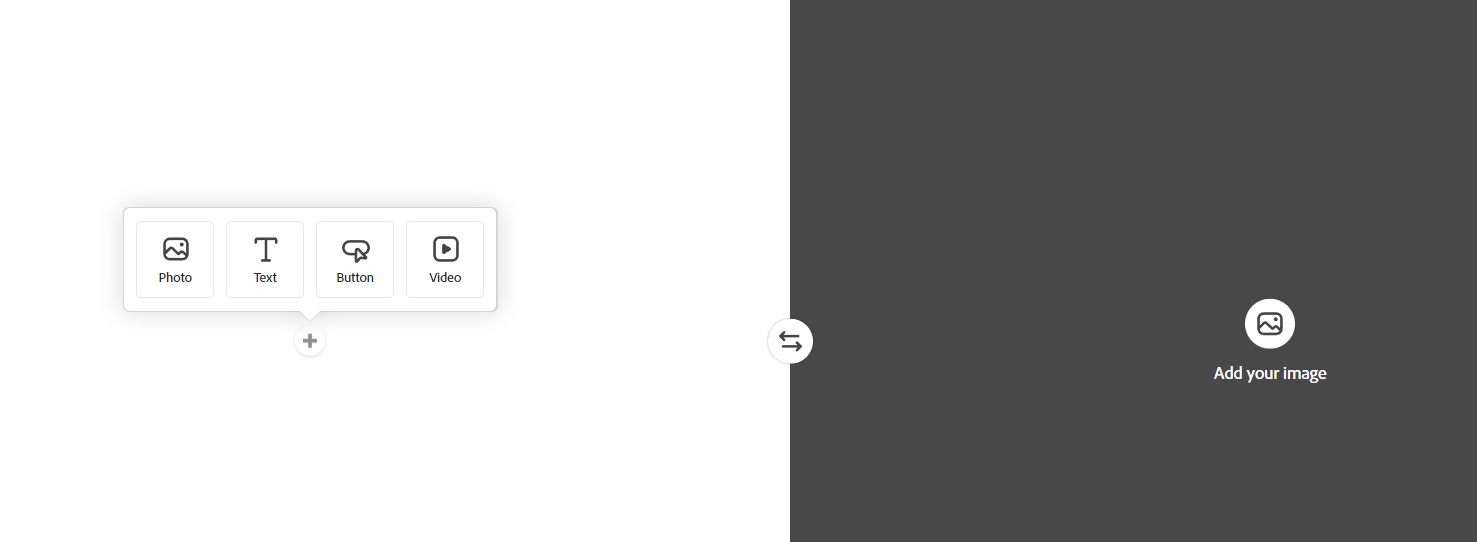 umetanje fotografije, teksta, poveznice ili video zapisa
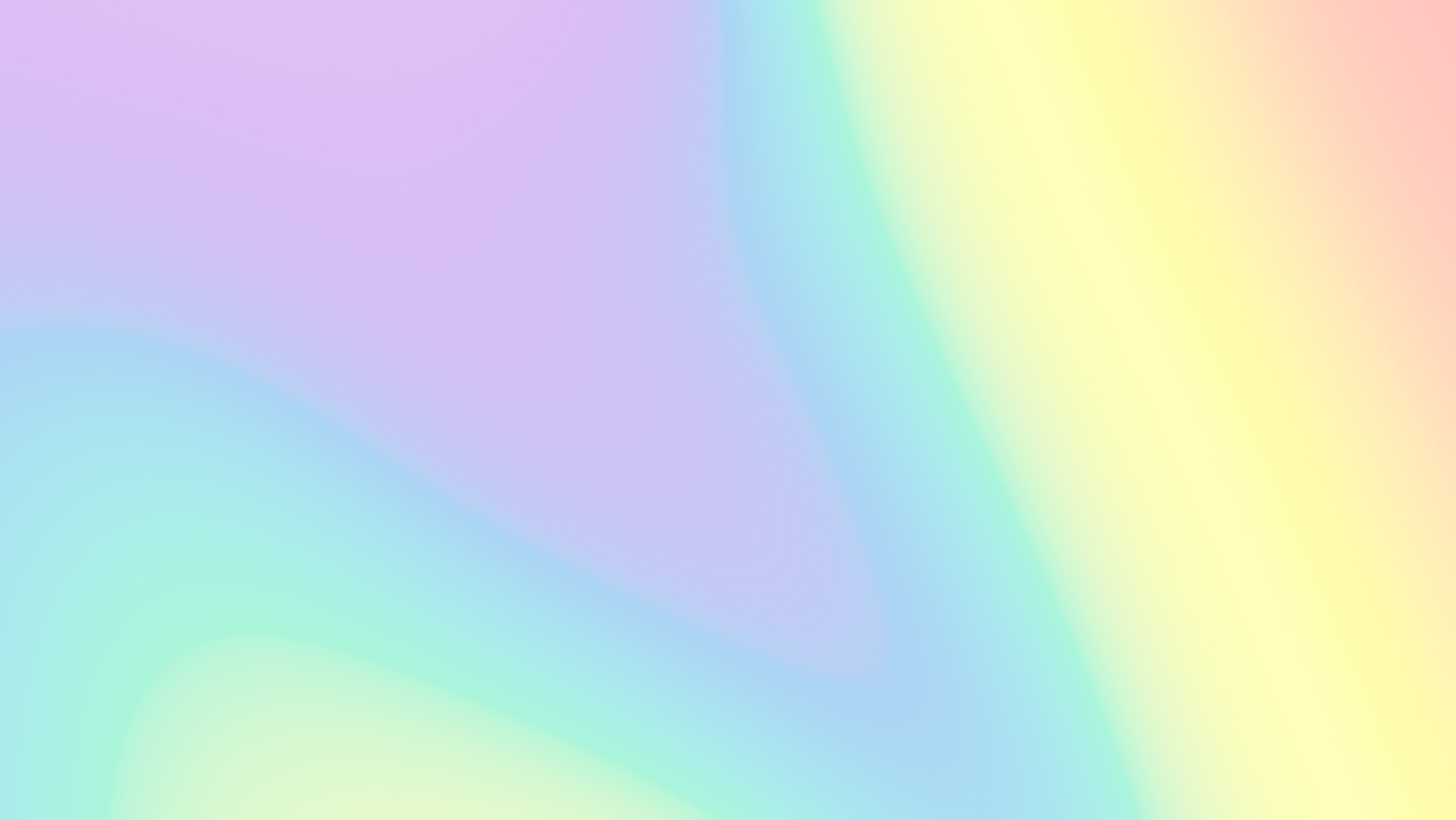 11) Pregled i prezentacija
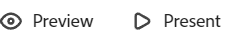 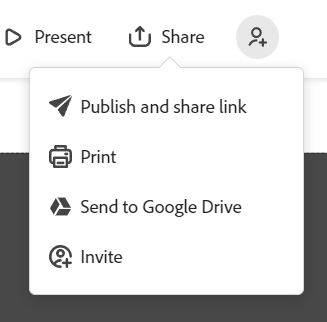 prezentacija
pregled
objavi i podijeli
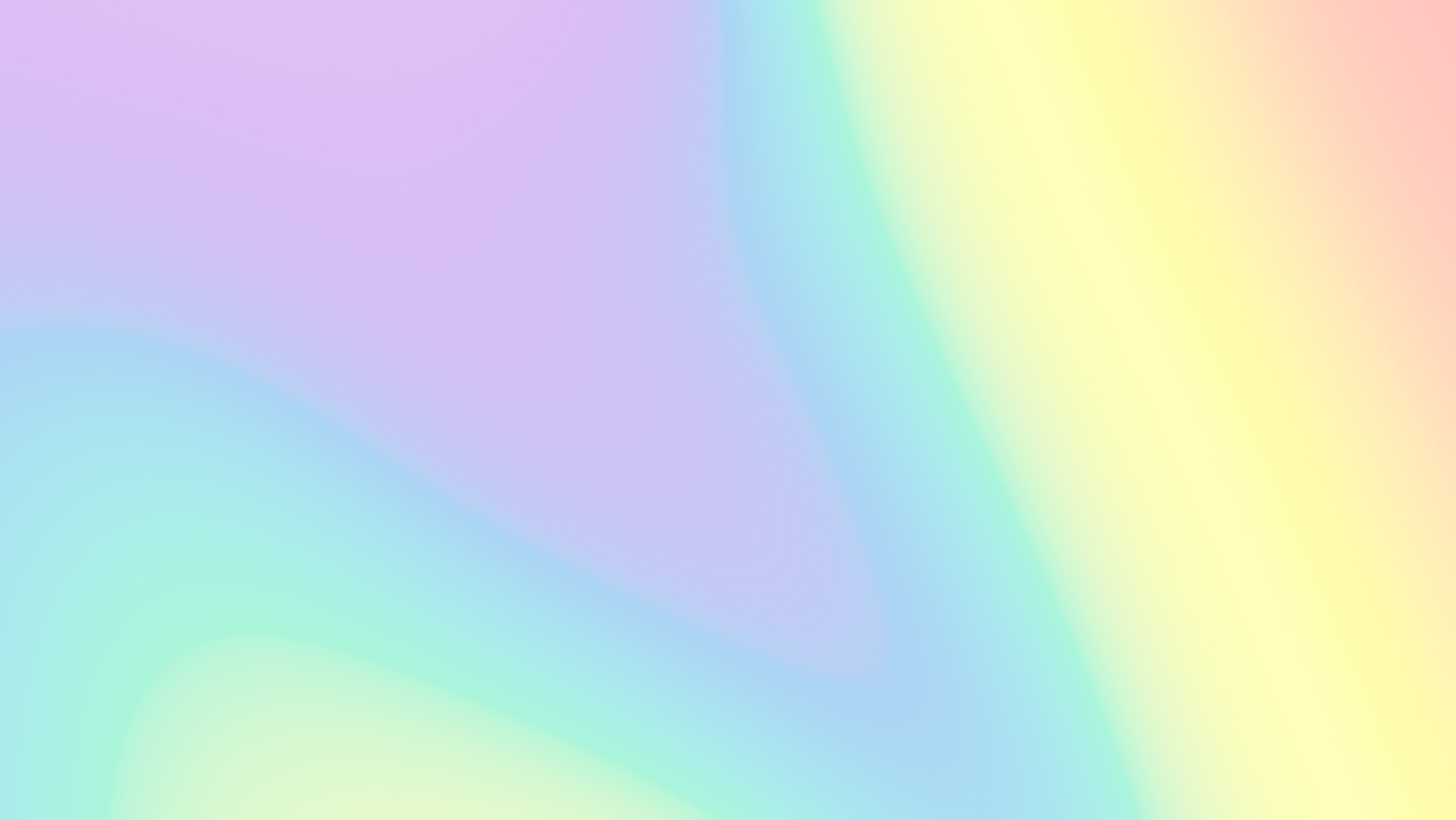 12) Objava
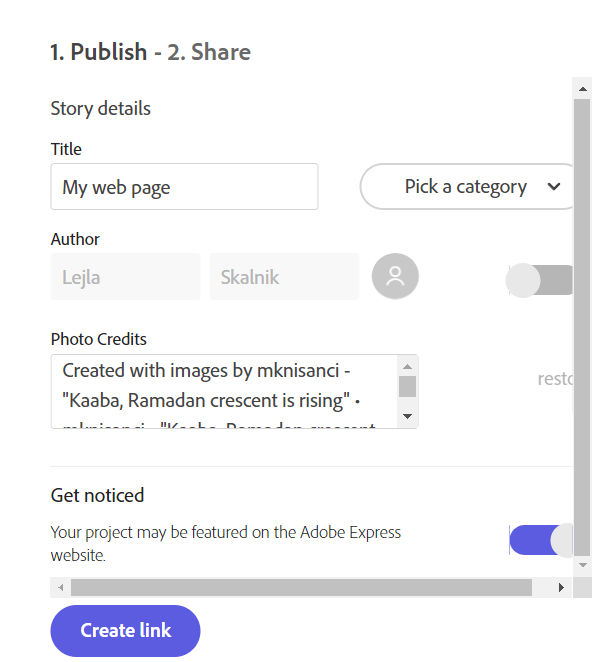 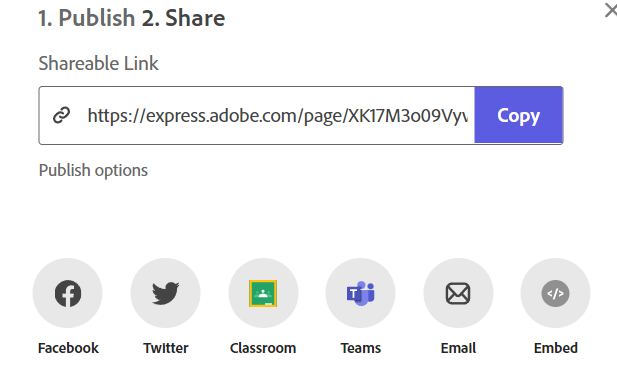 kategorija
naslov
autor
kreiranje poveznice
poveznica
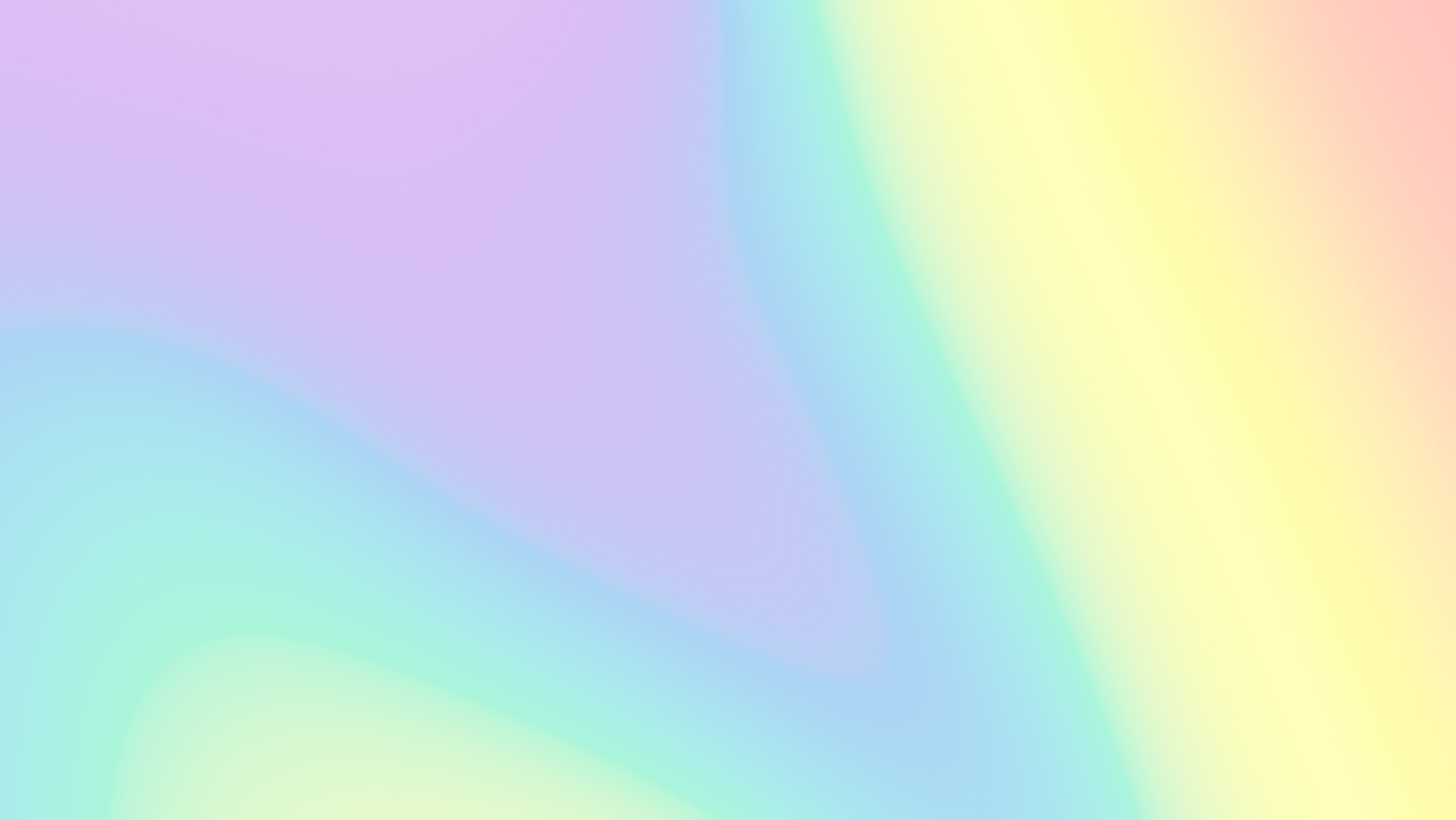 13) Pozivnica
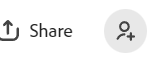 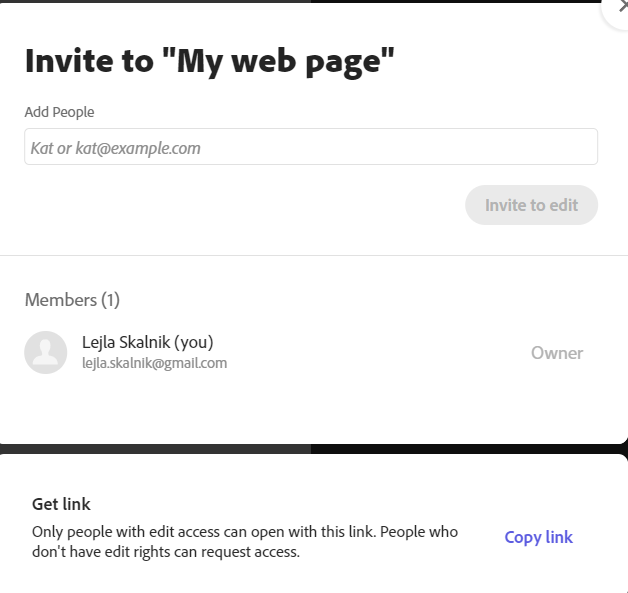 pozivnica za uređivanje
 adresa
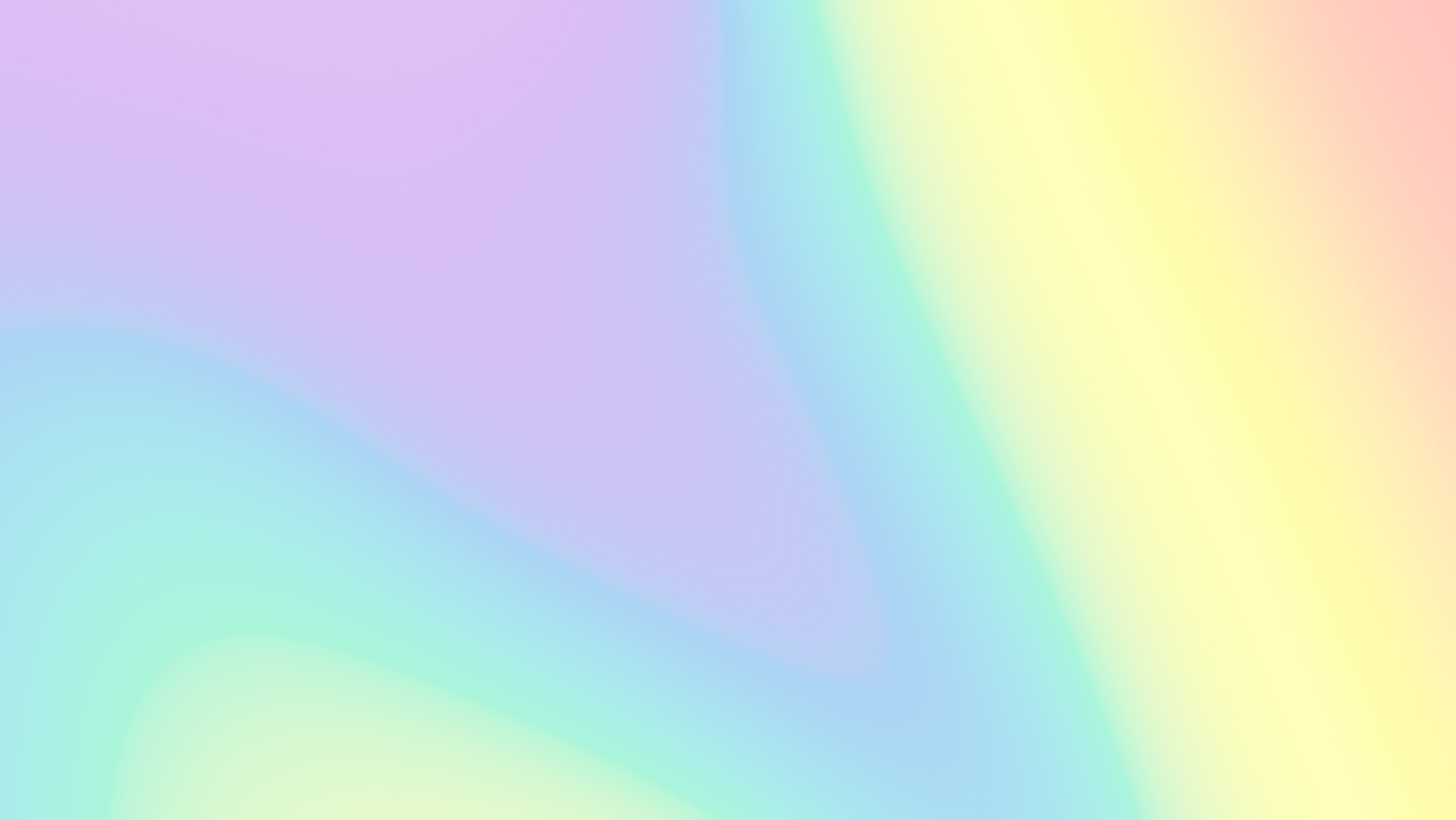 Animacija
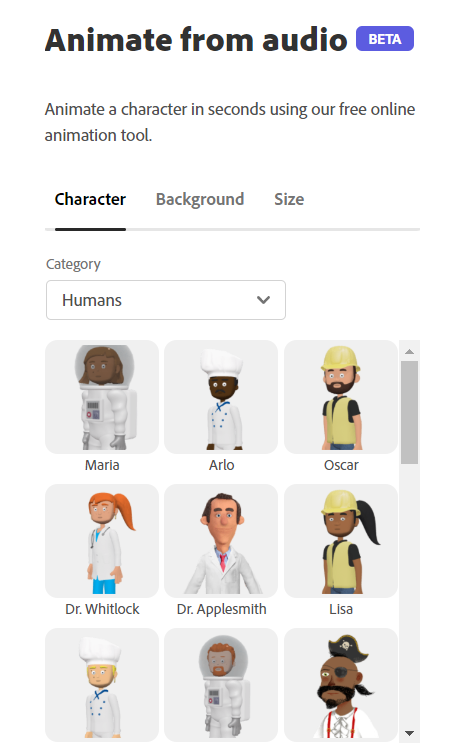 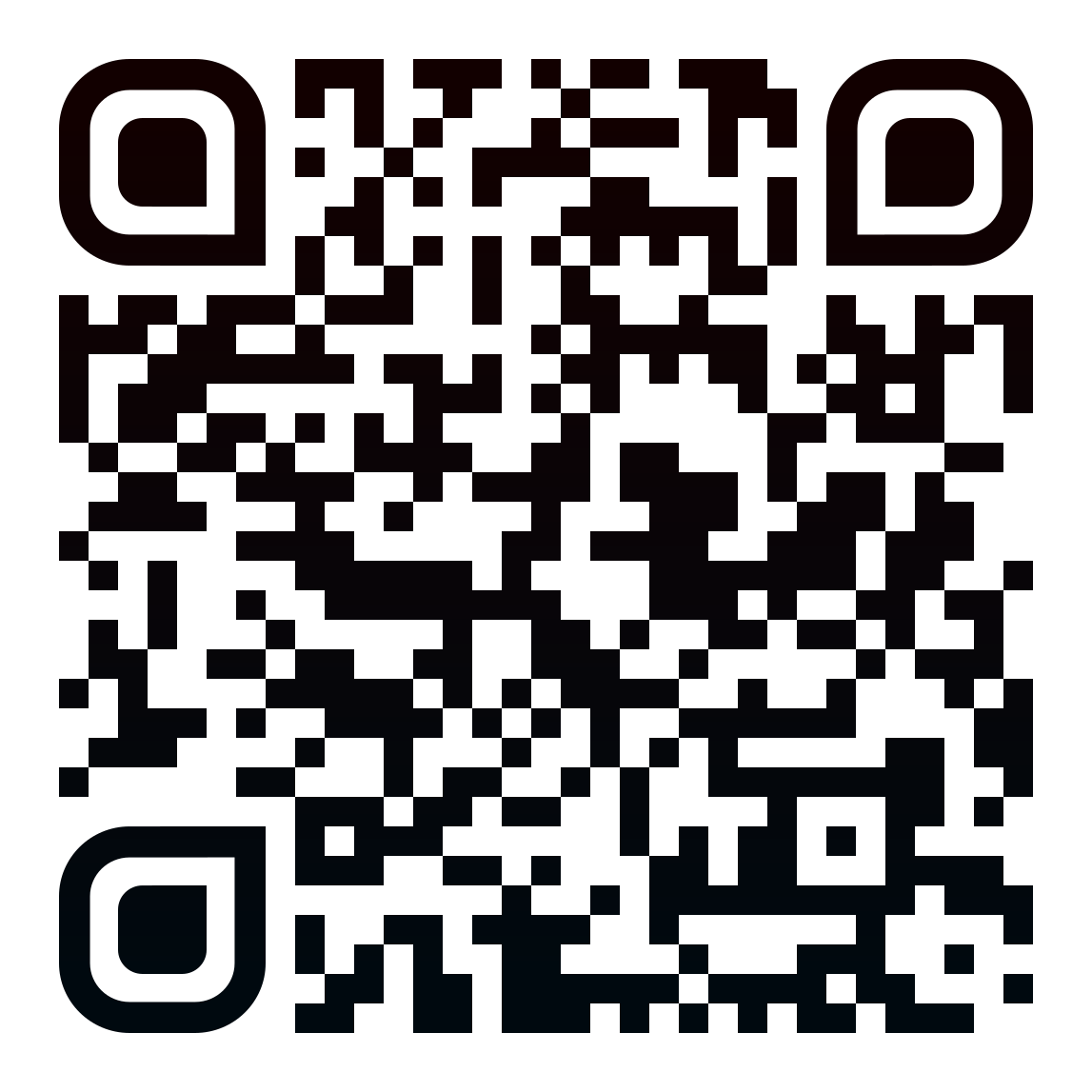 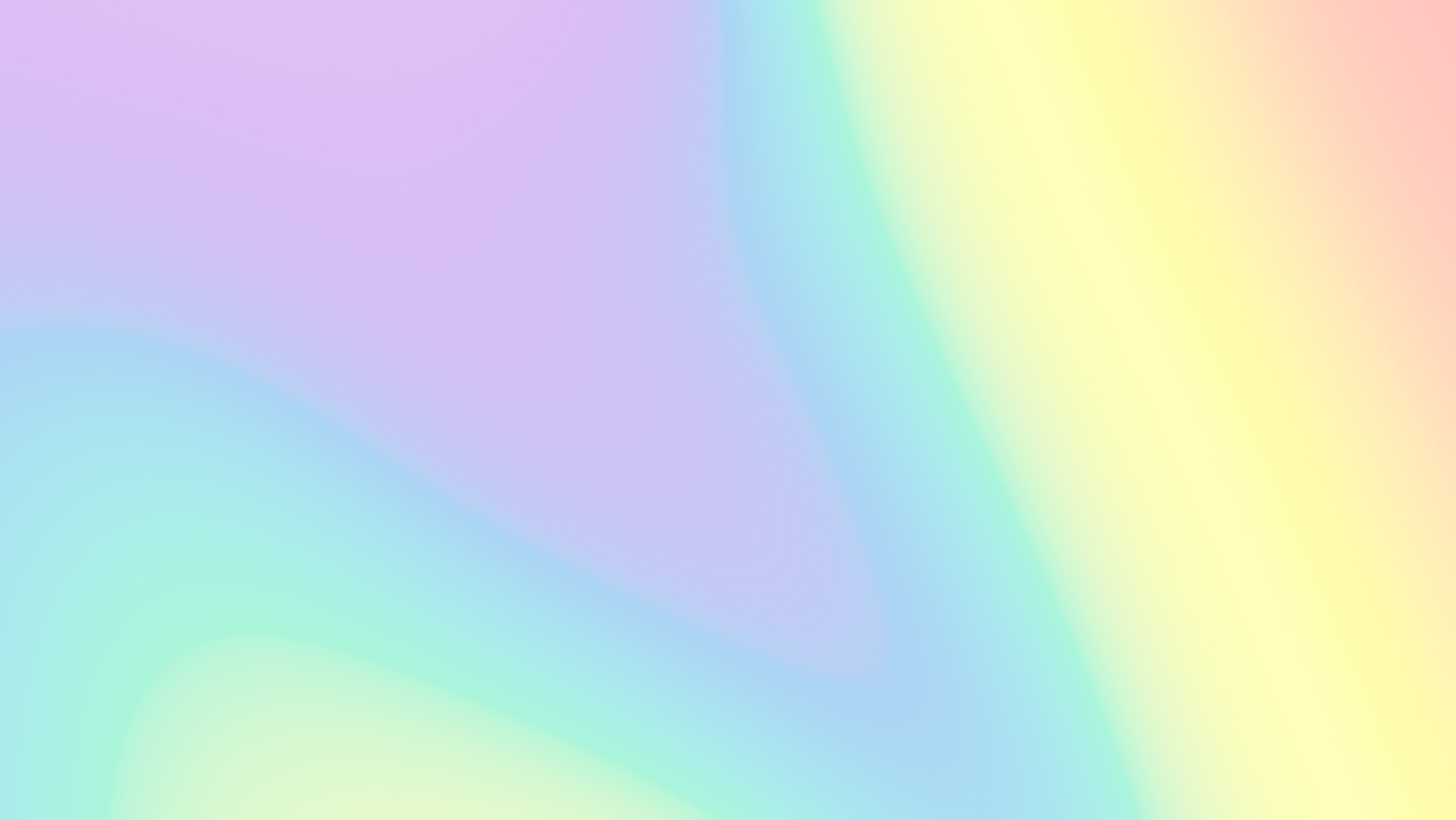 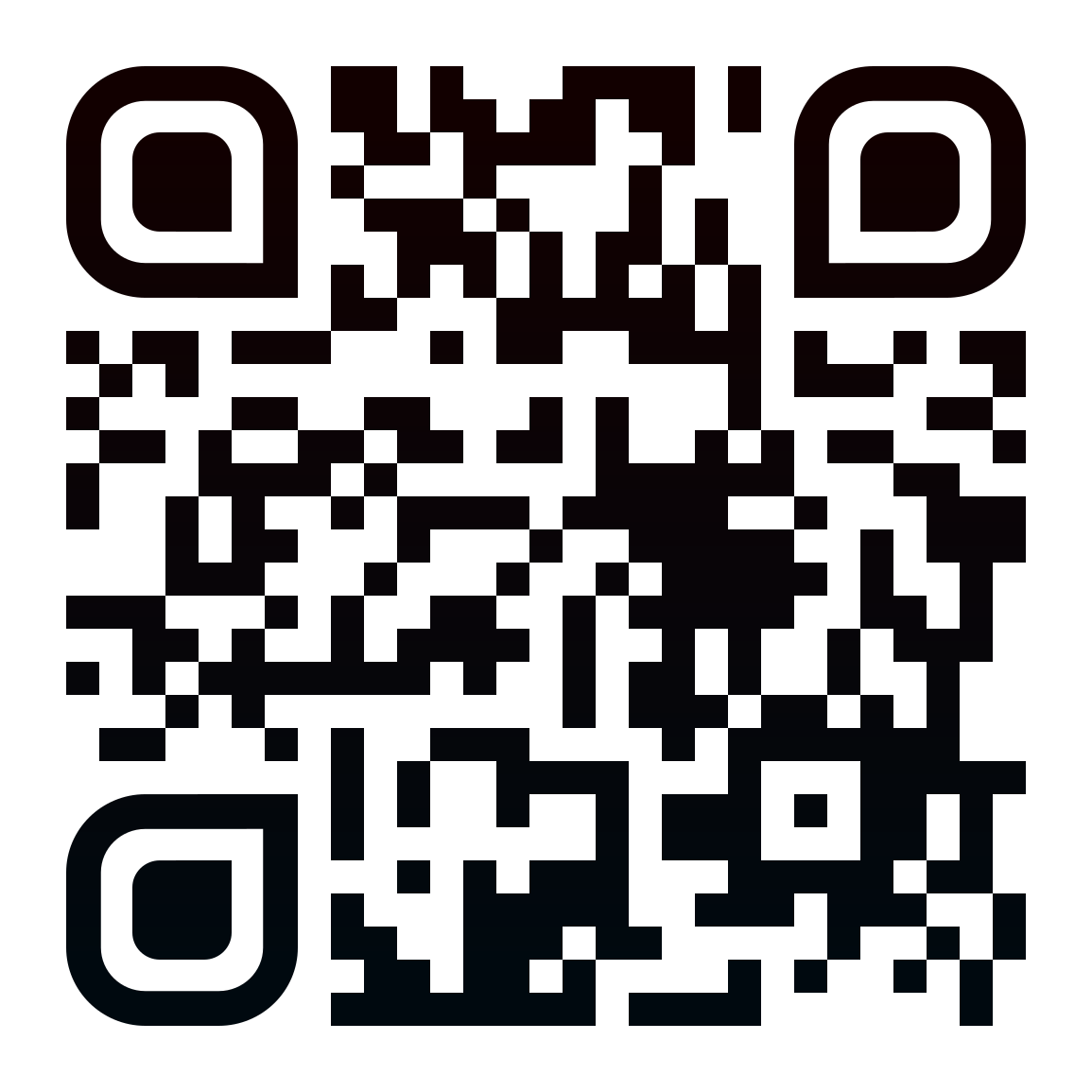 „The answer is not to standardize education, but to personalize and customize it to the needs of each child and community. There is no alternative. There never was.”
„Learning happens in the minds and souls, not in the databases of multiple-choice tests.”
Ken Robinson